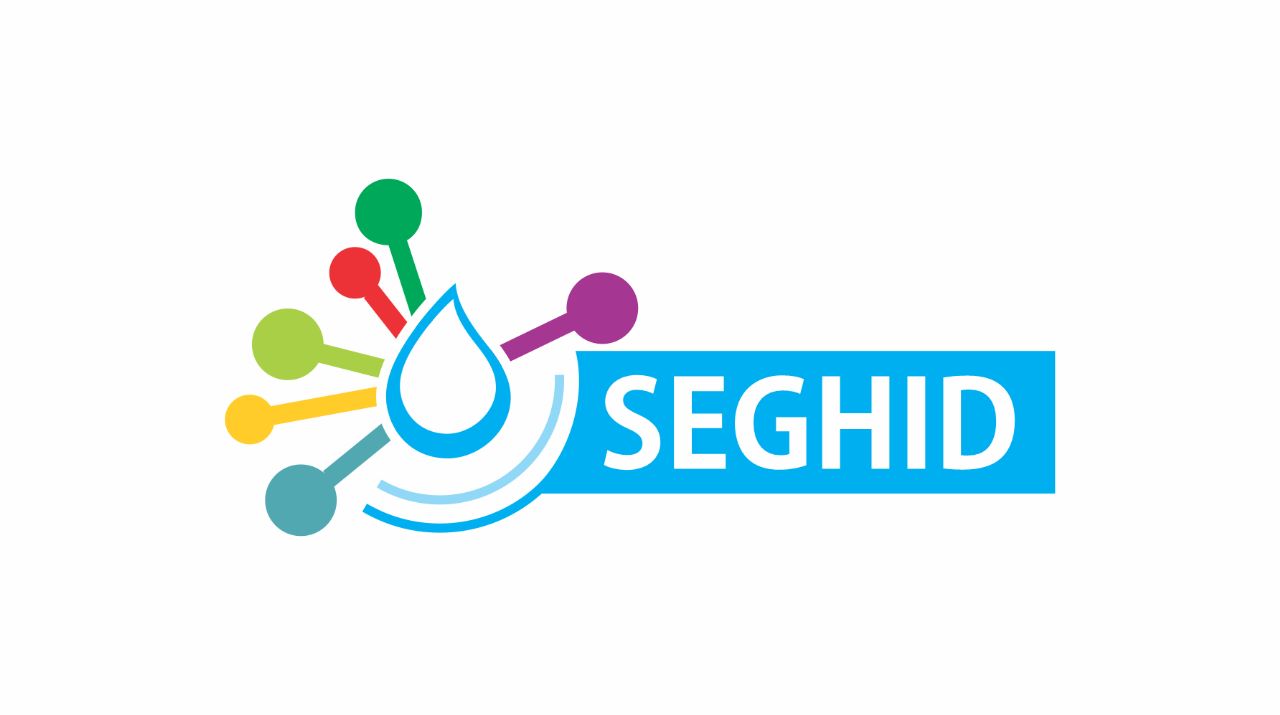 MISSÃO 1
RESUMO
Locais visitados
Jurema e Juá – Município de Itatuba

Boqueirão – APA8verde – visita ao manancial

Visita à Vila produtiva Lafayette – Transposição Monteiro e Sertânia
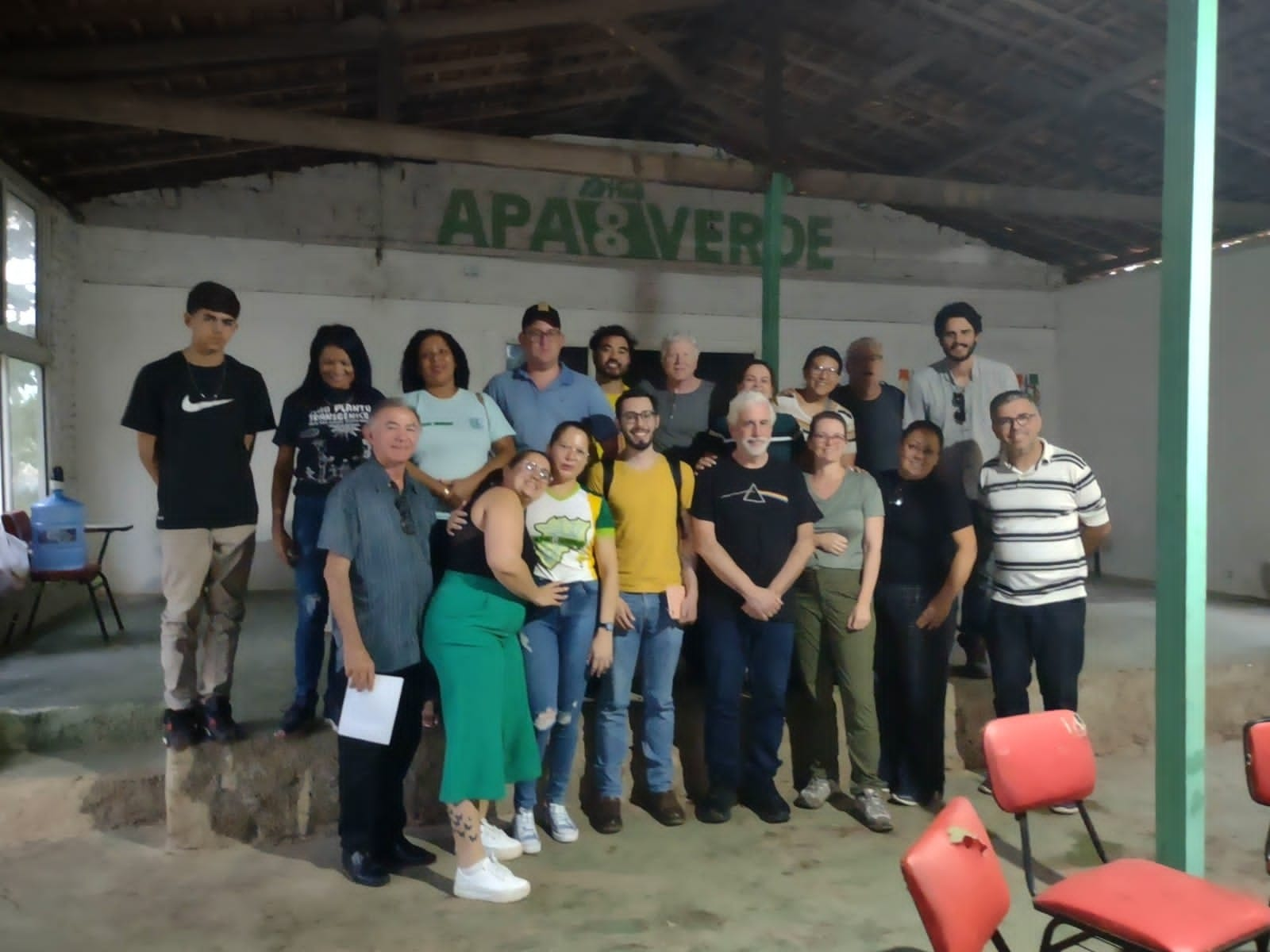 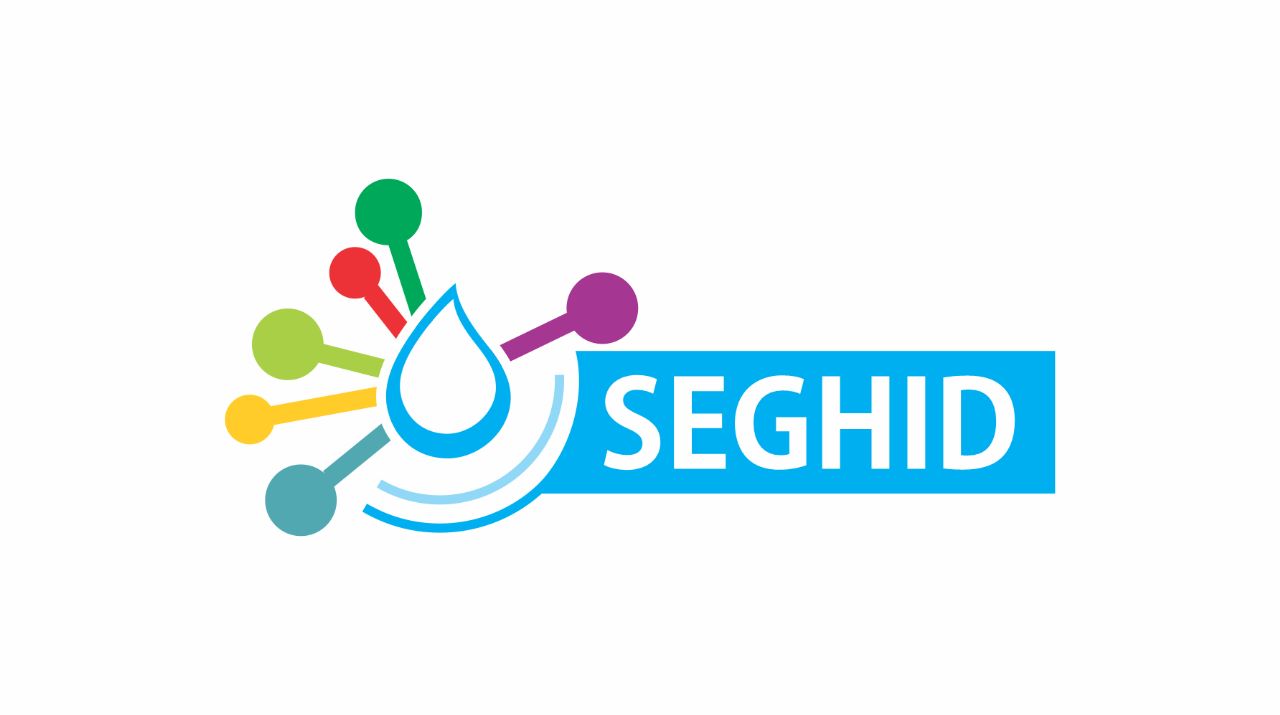 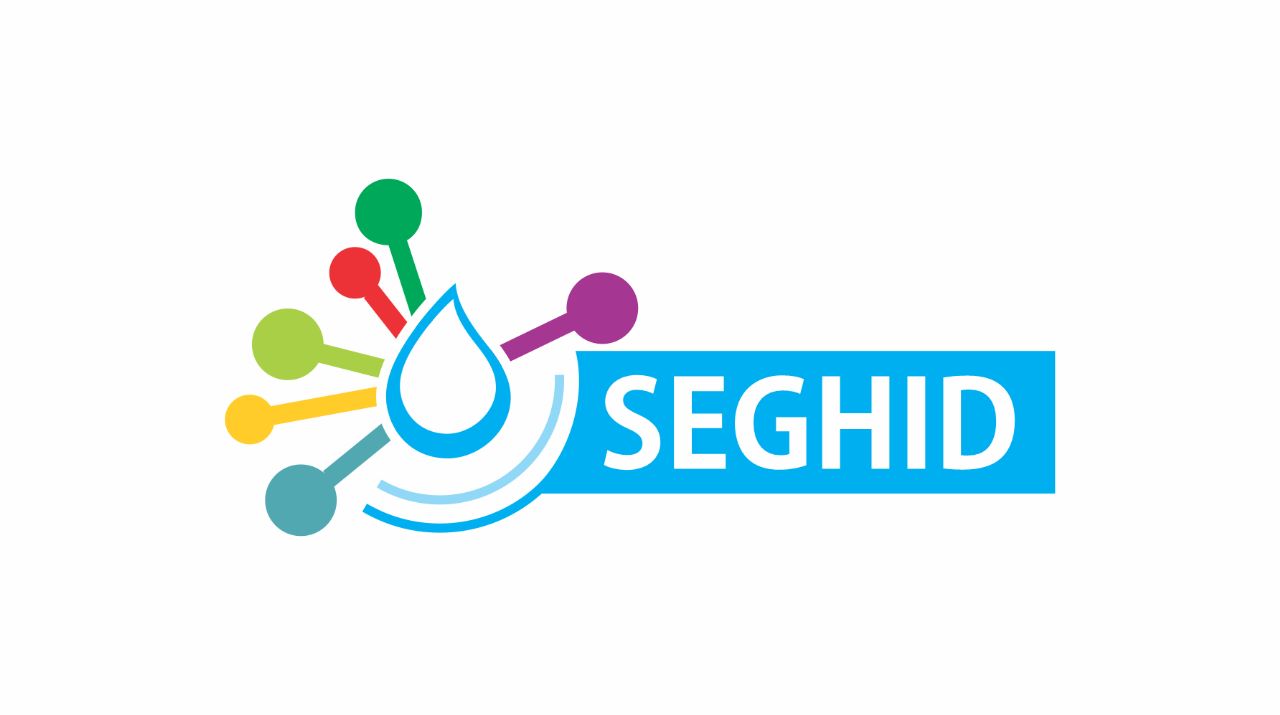 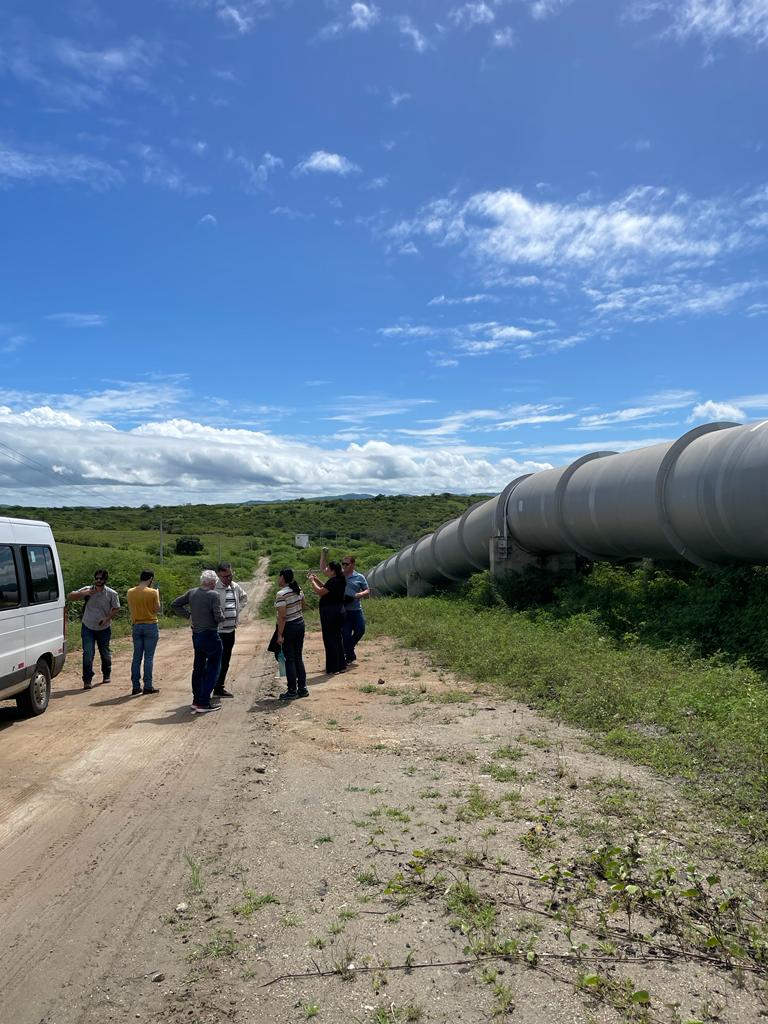 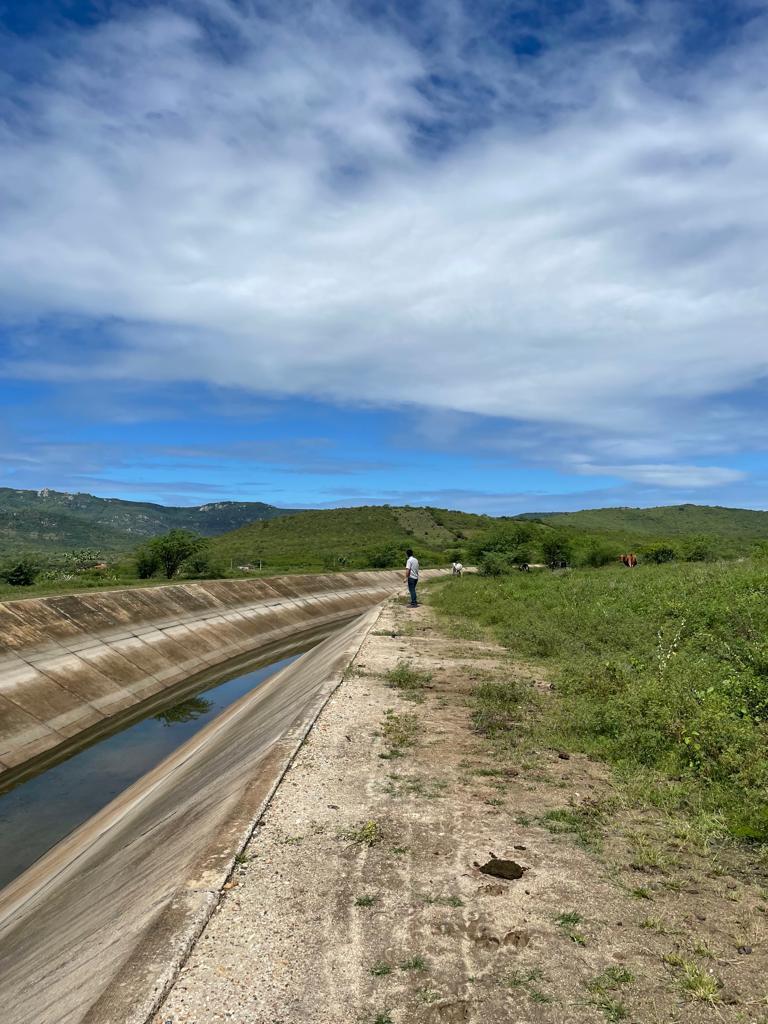 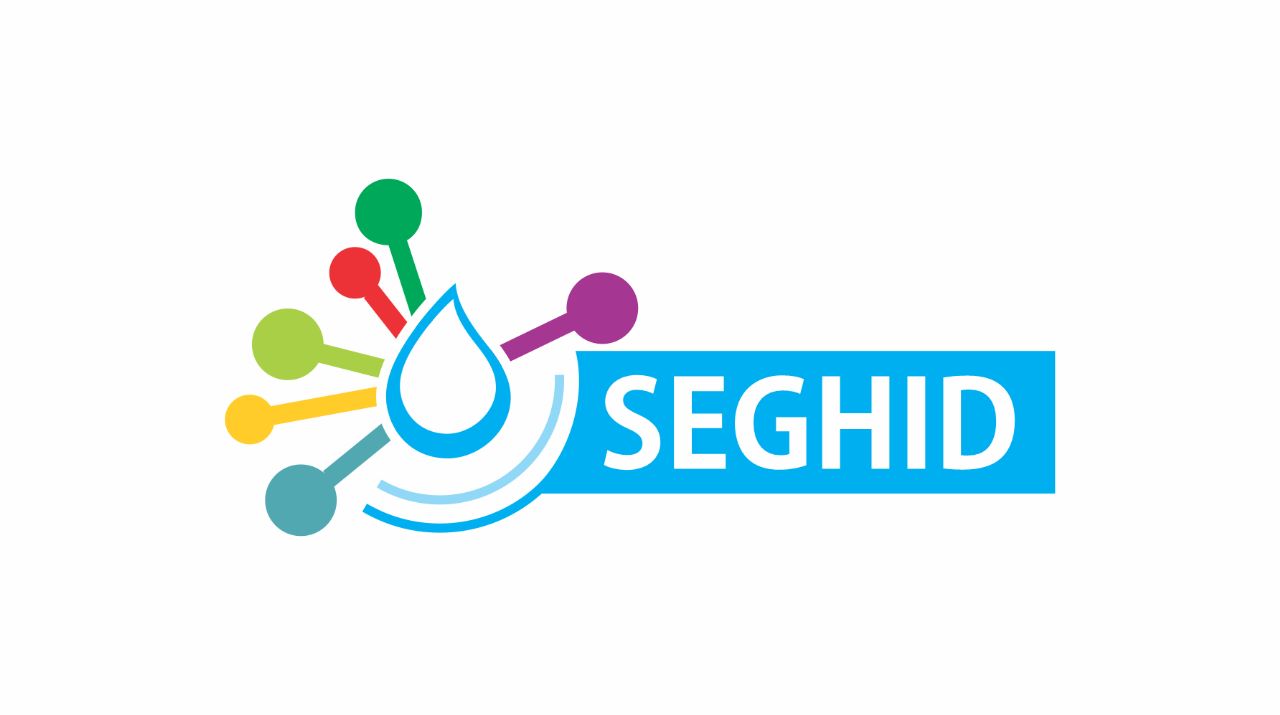 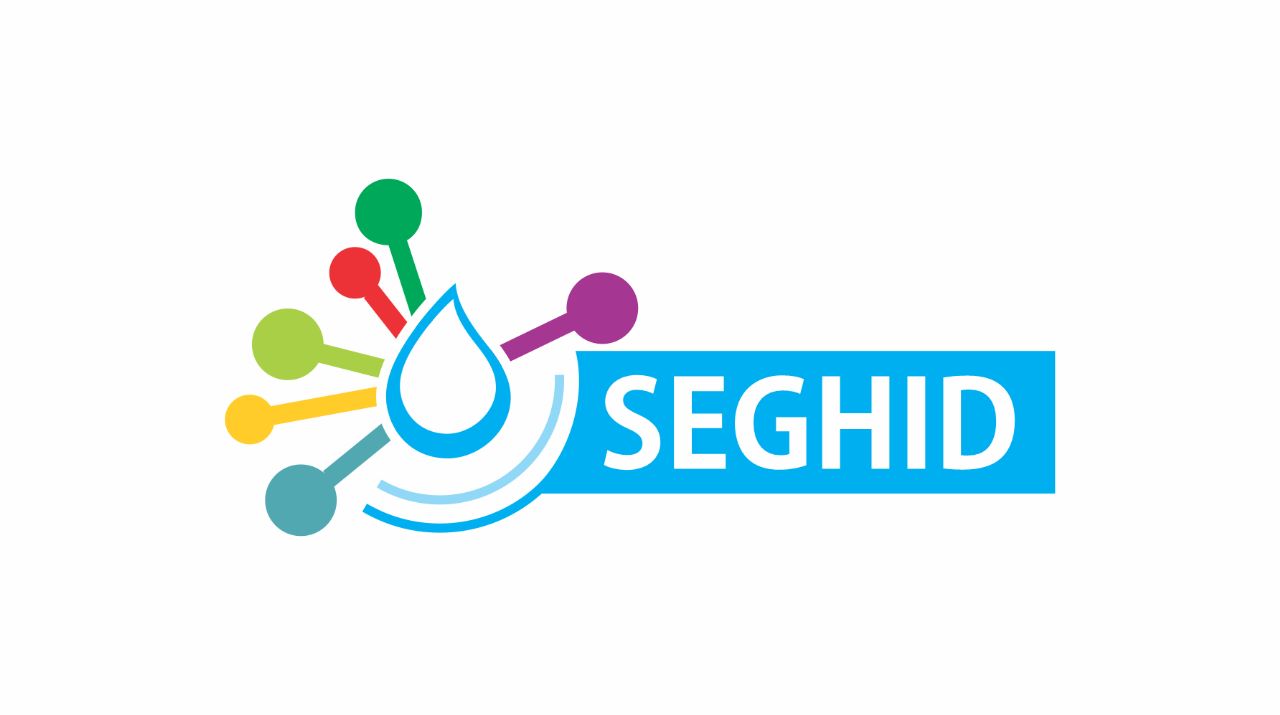 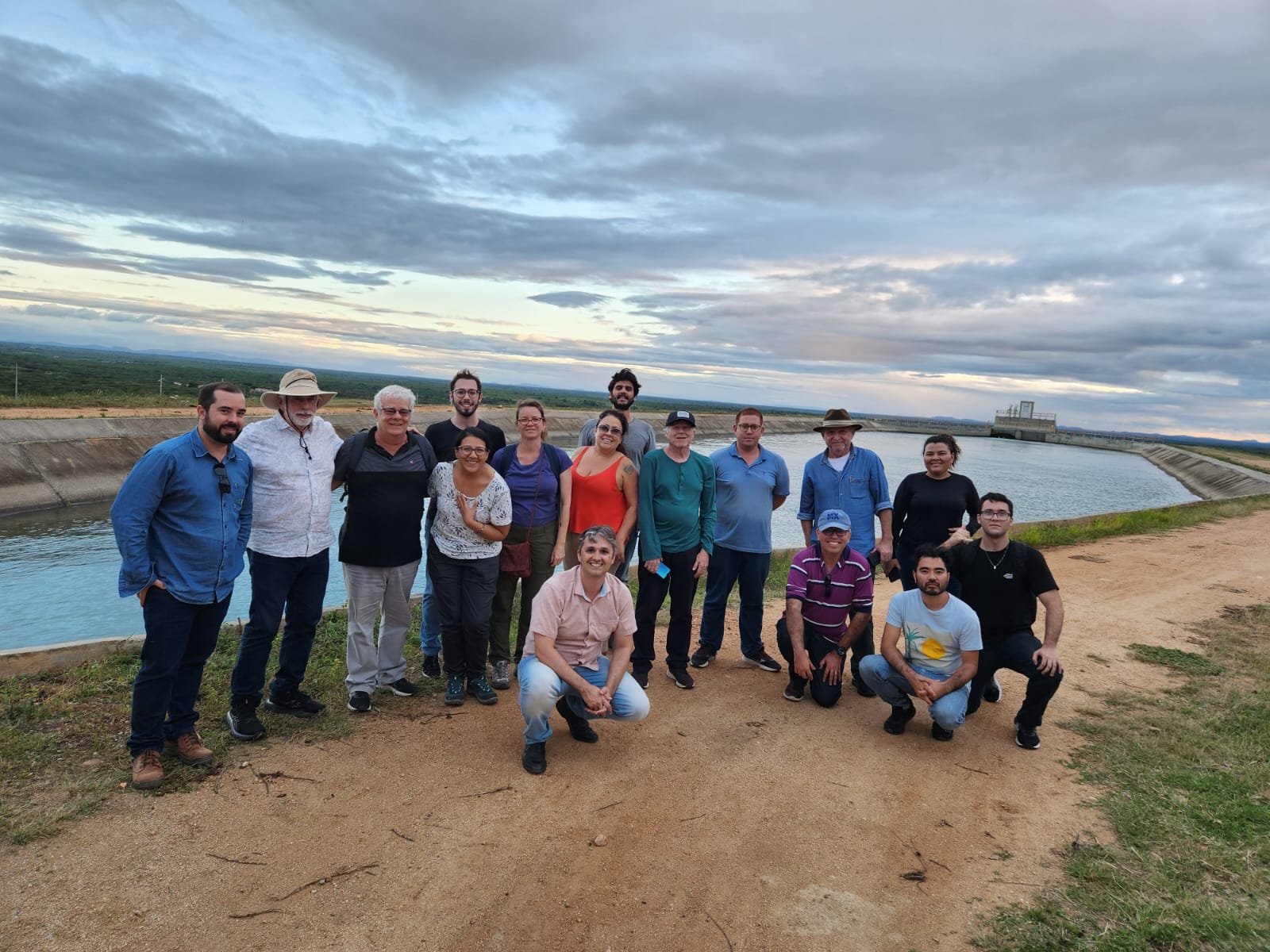 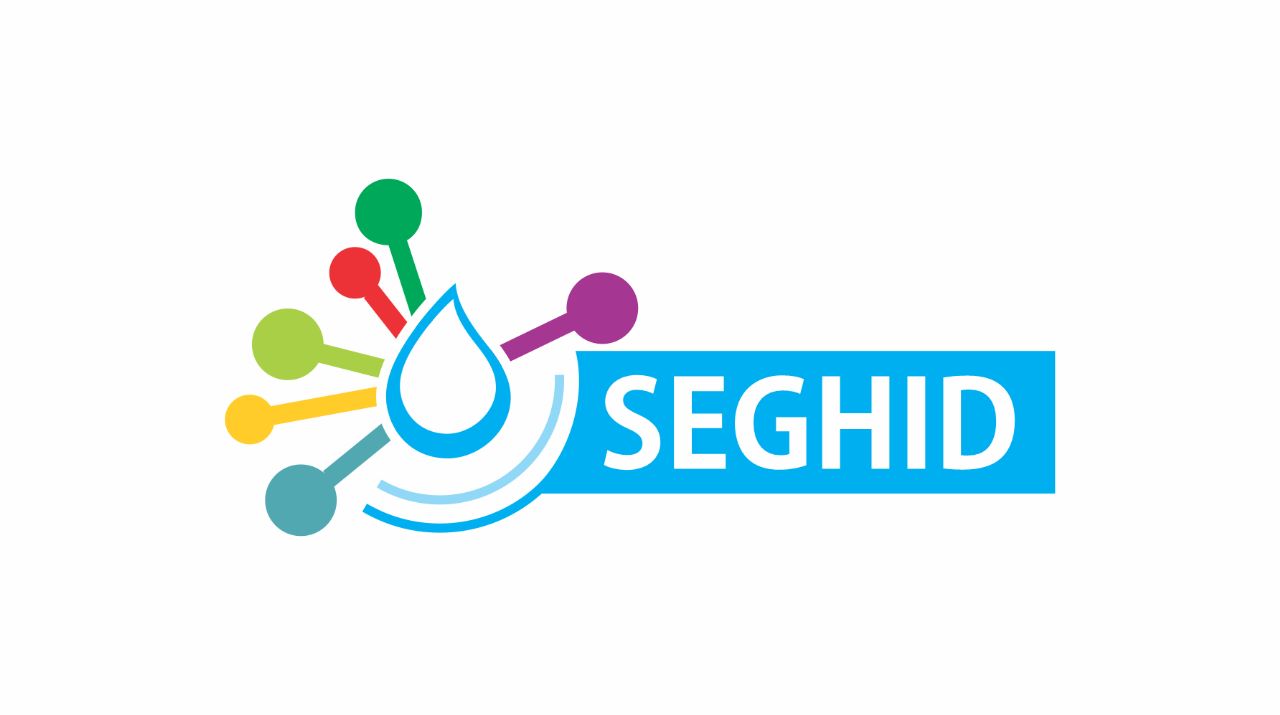 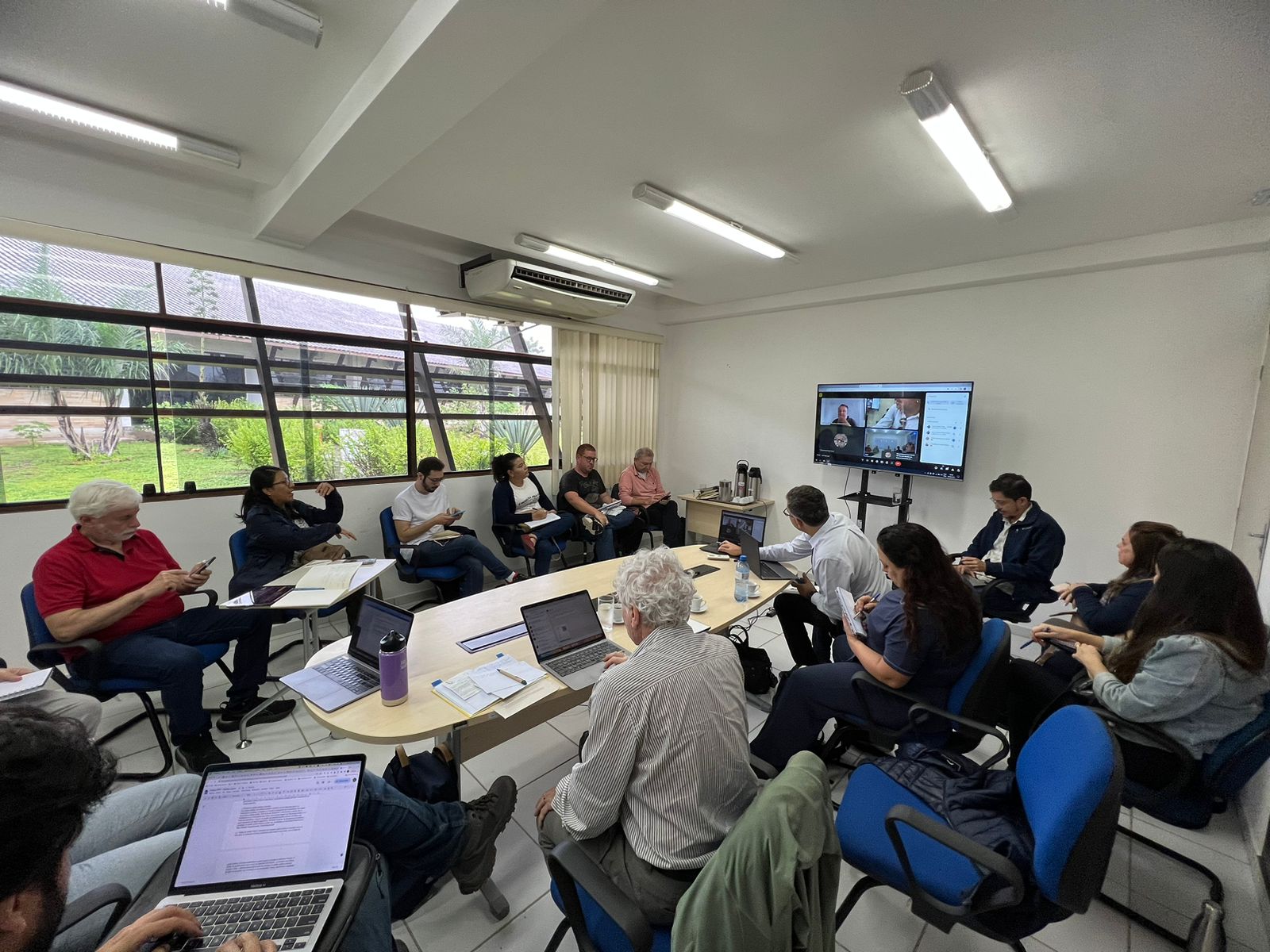 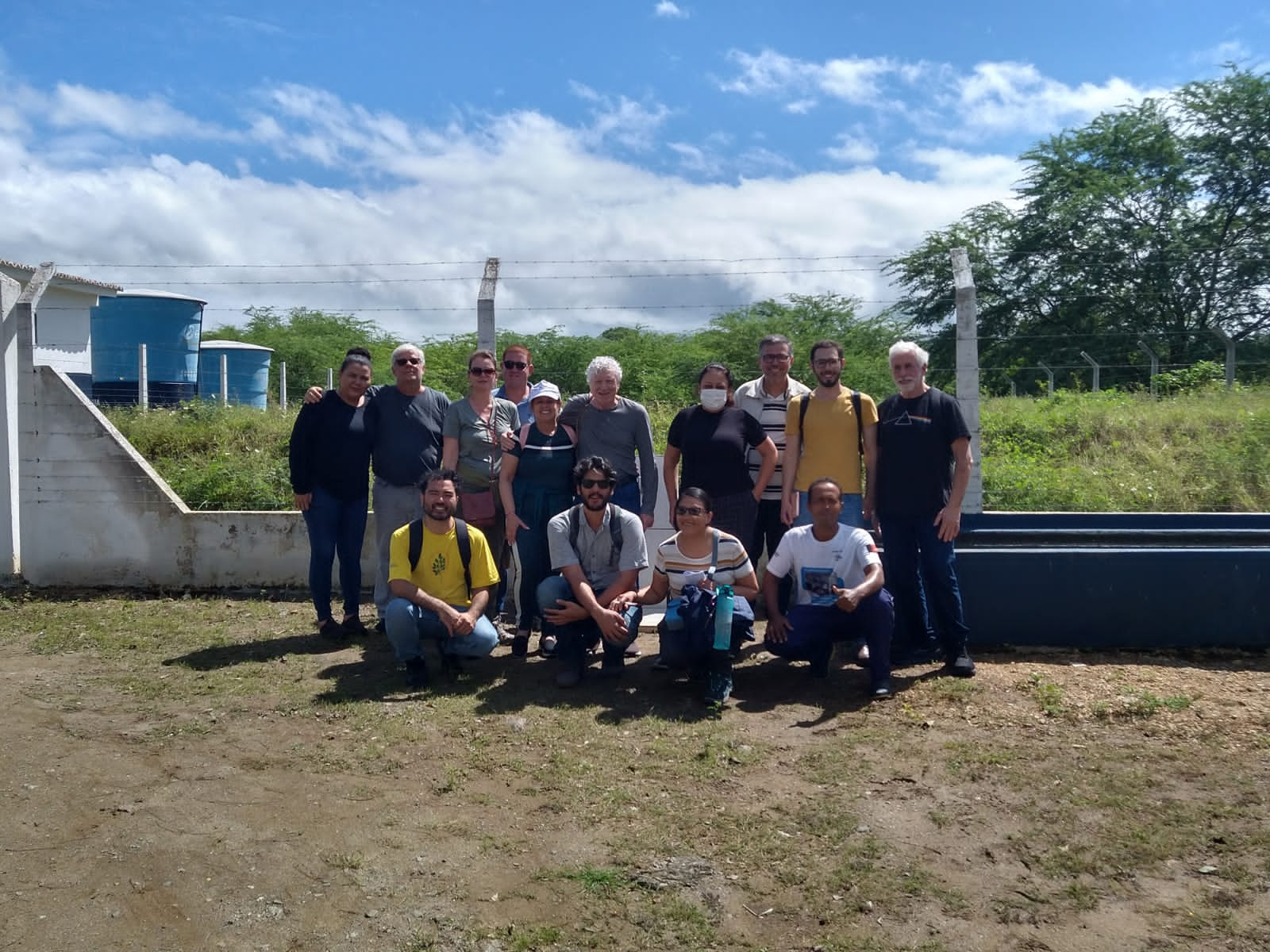 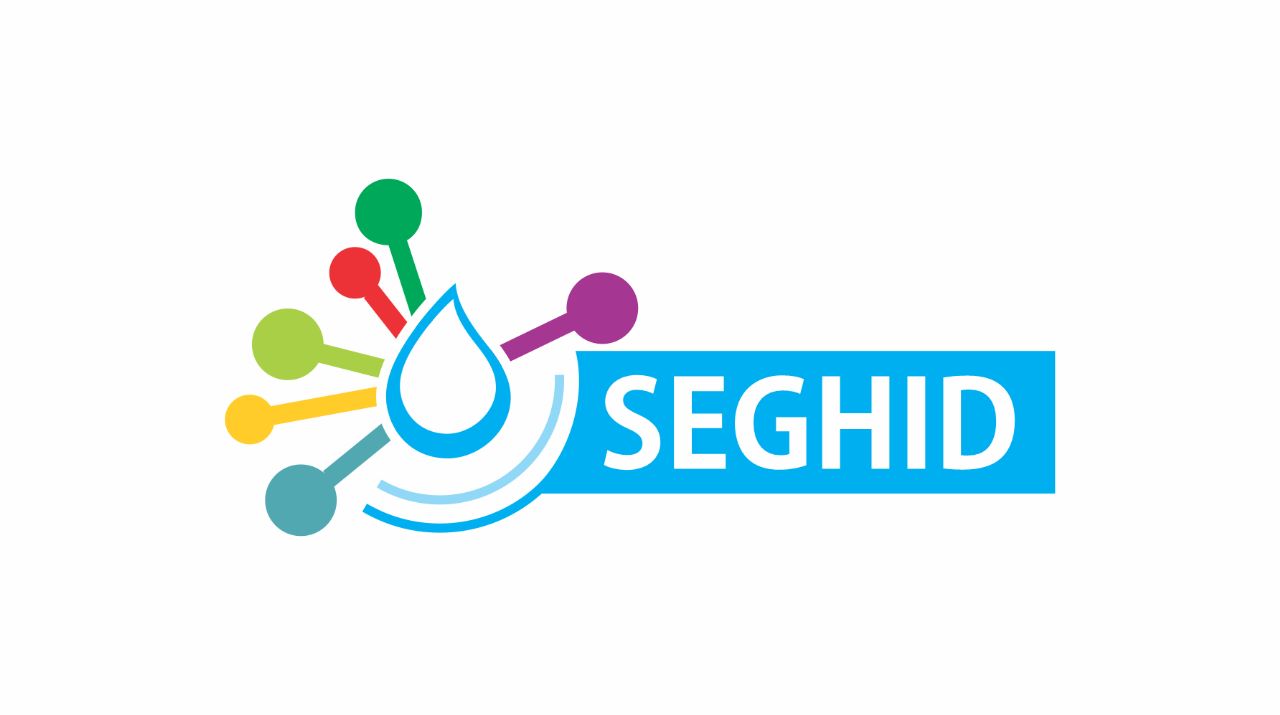 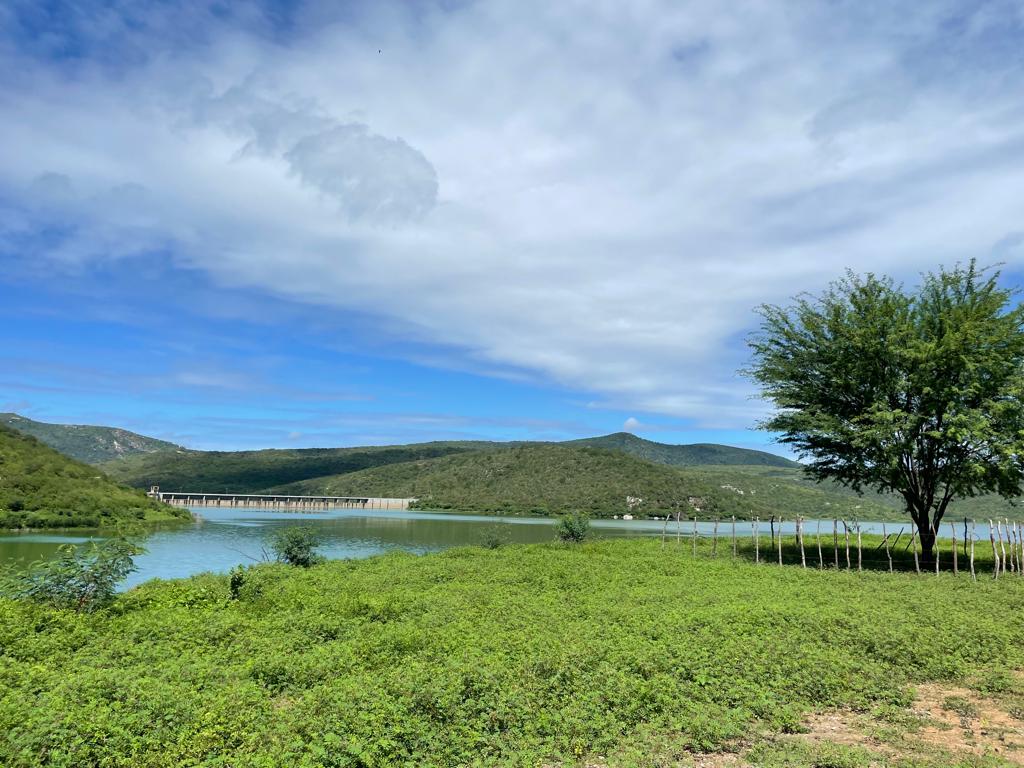 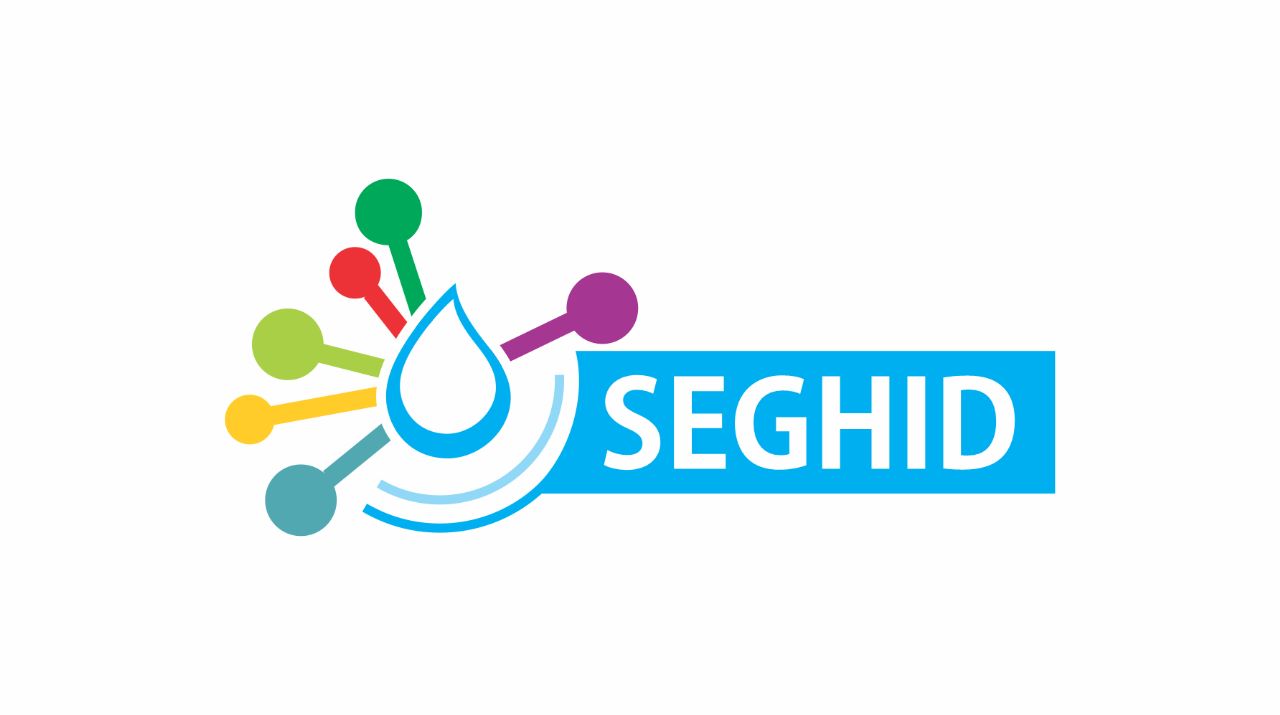 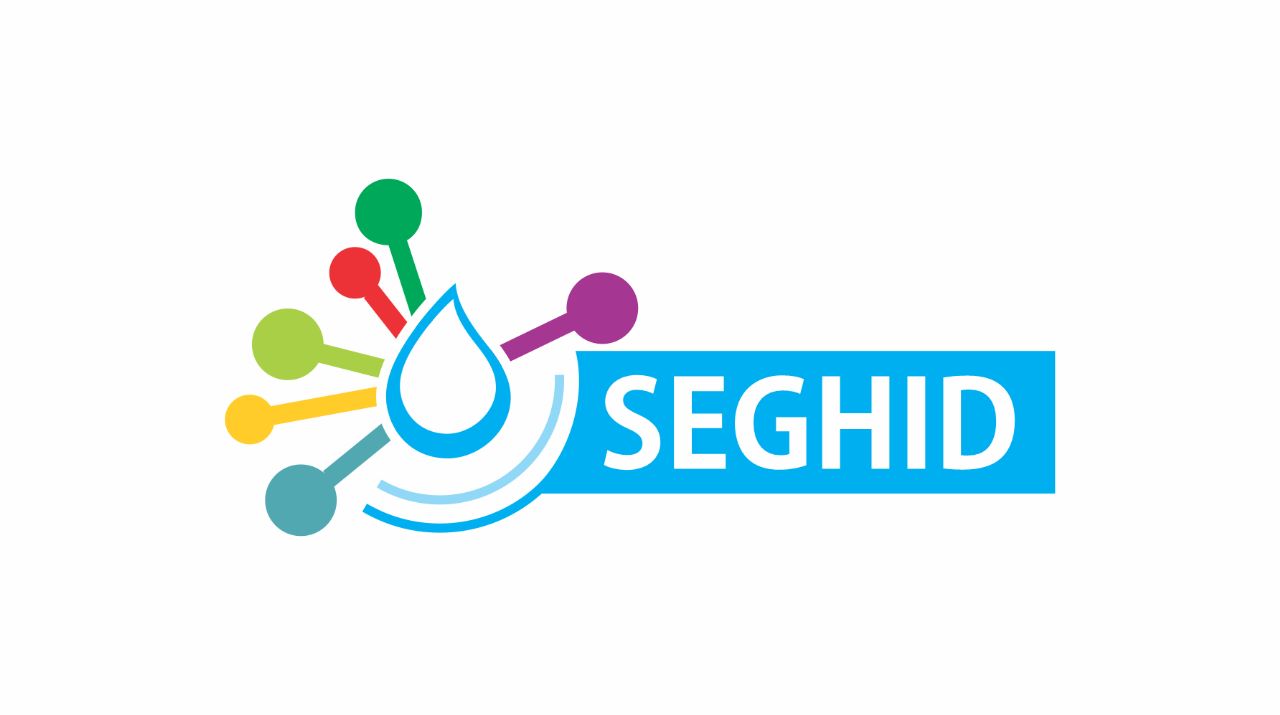 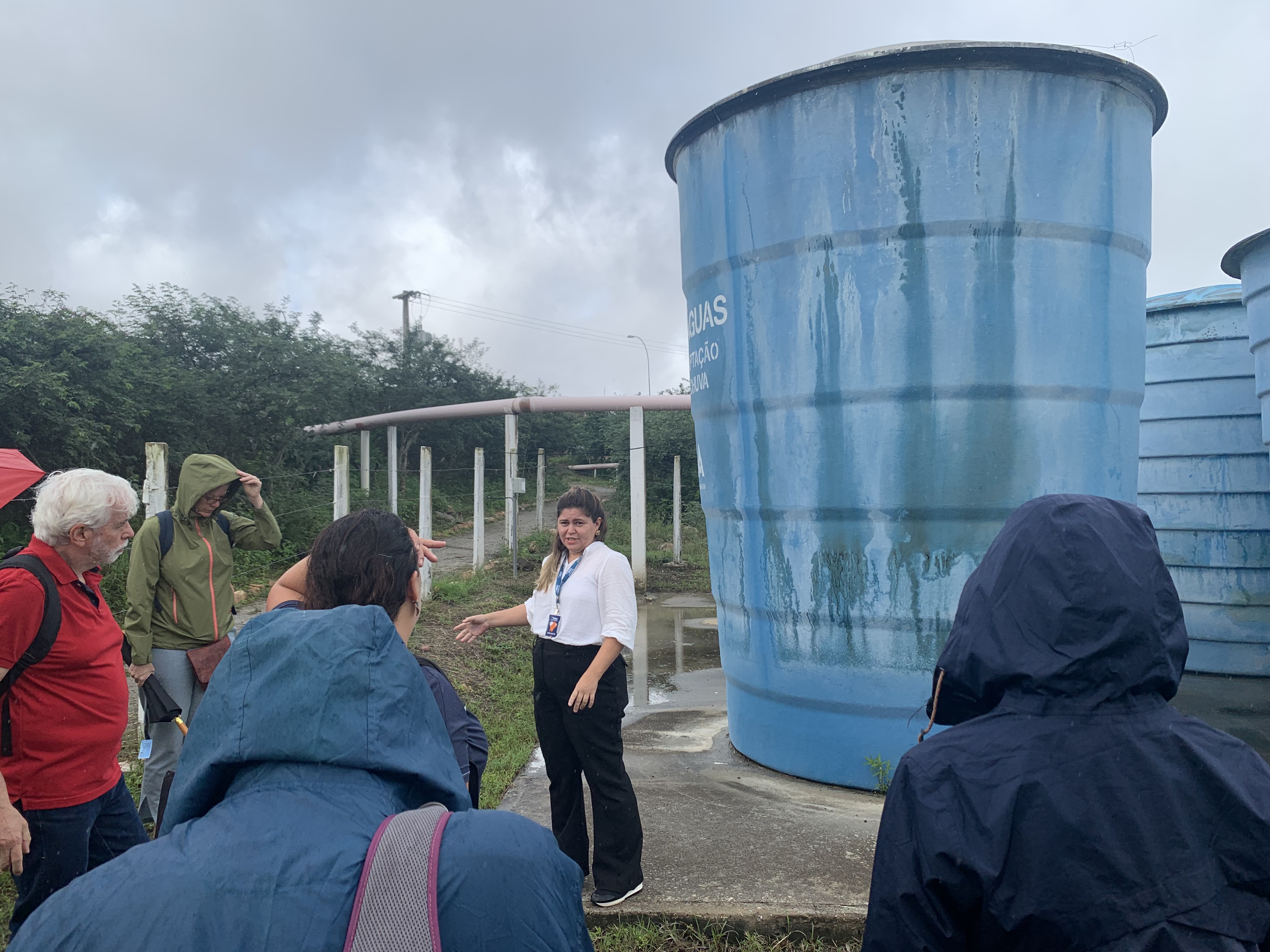 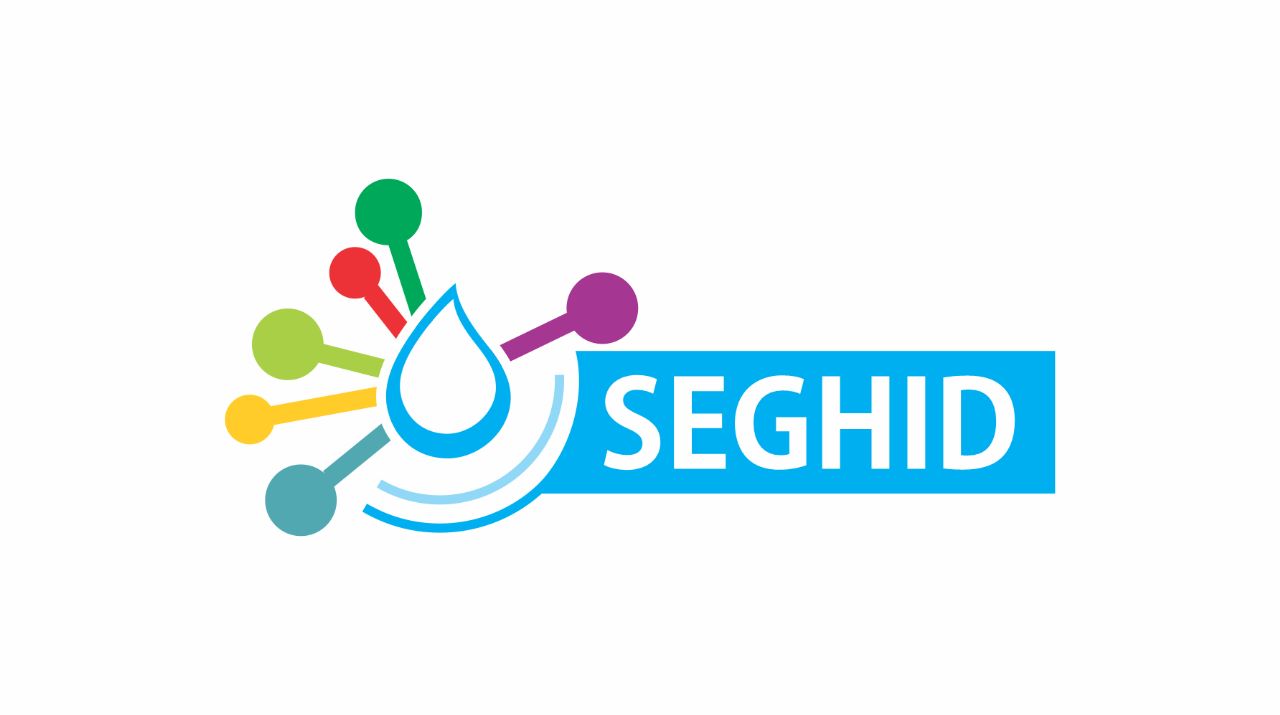 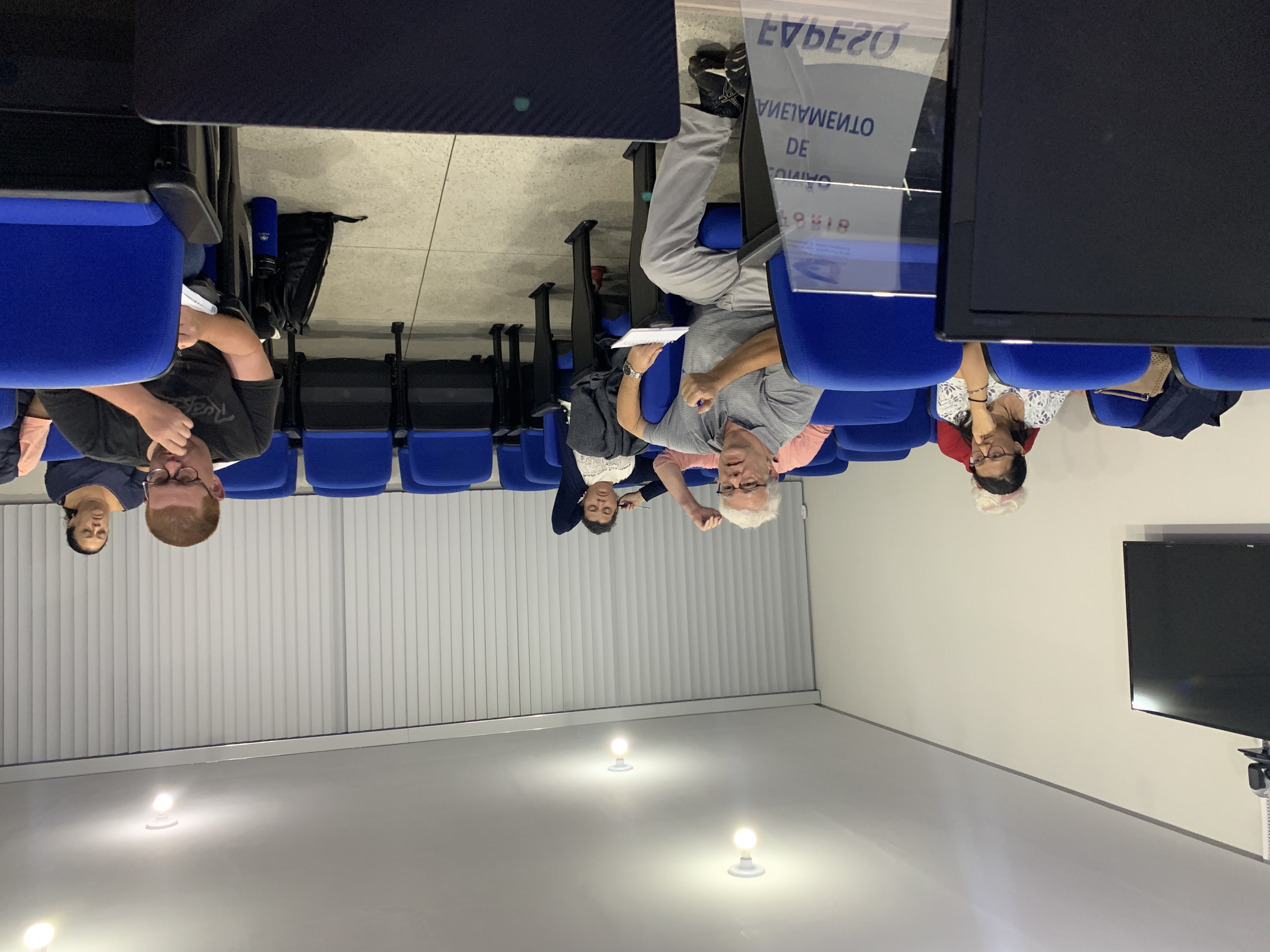 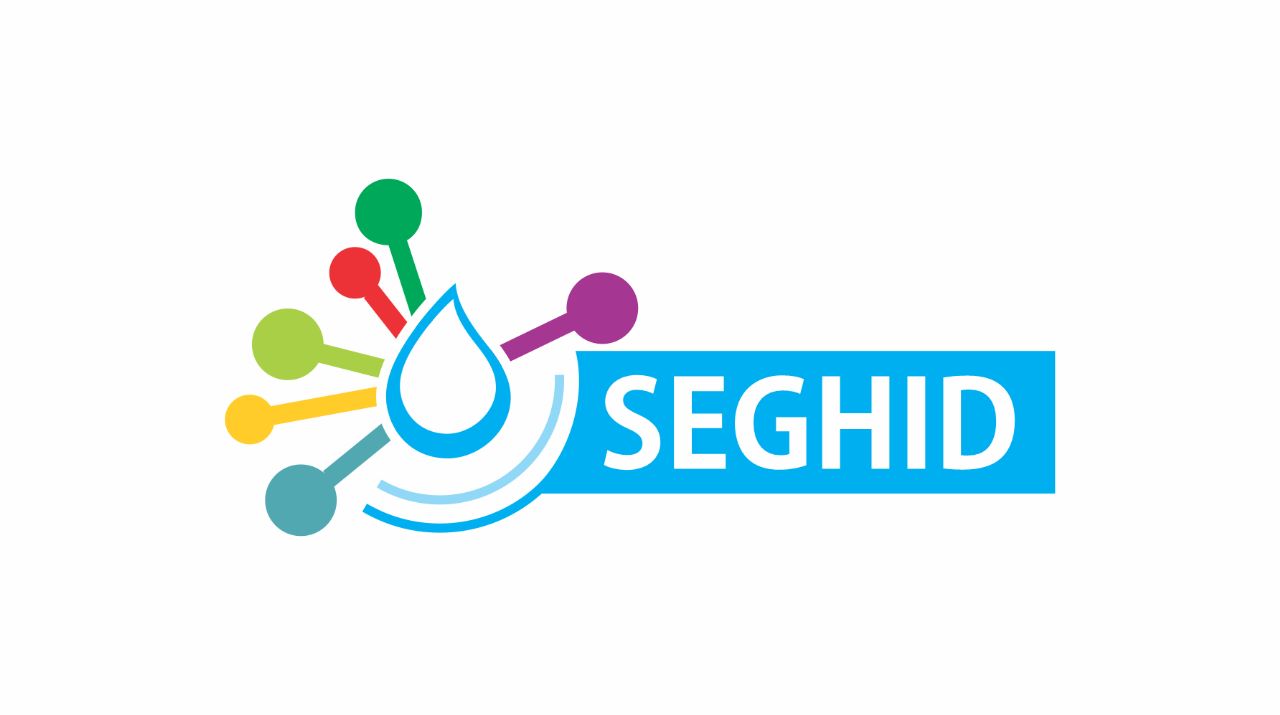 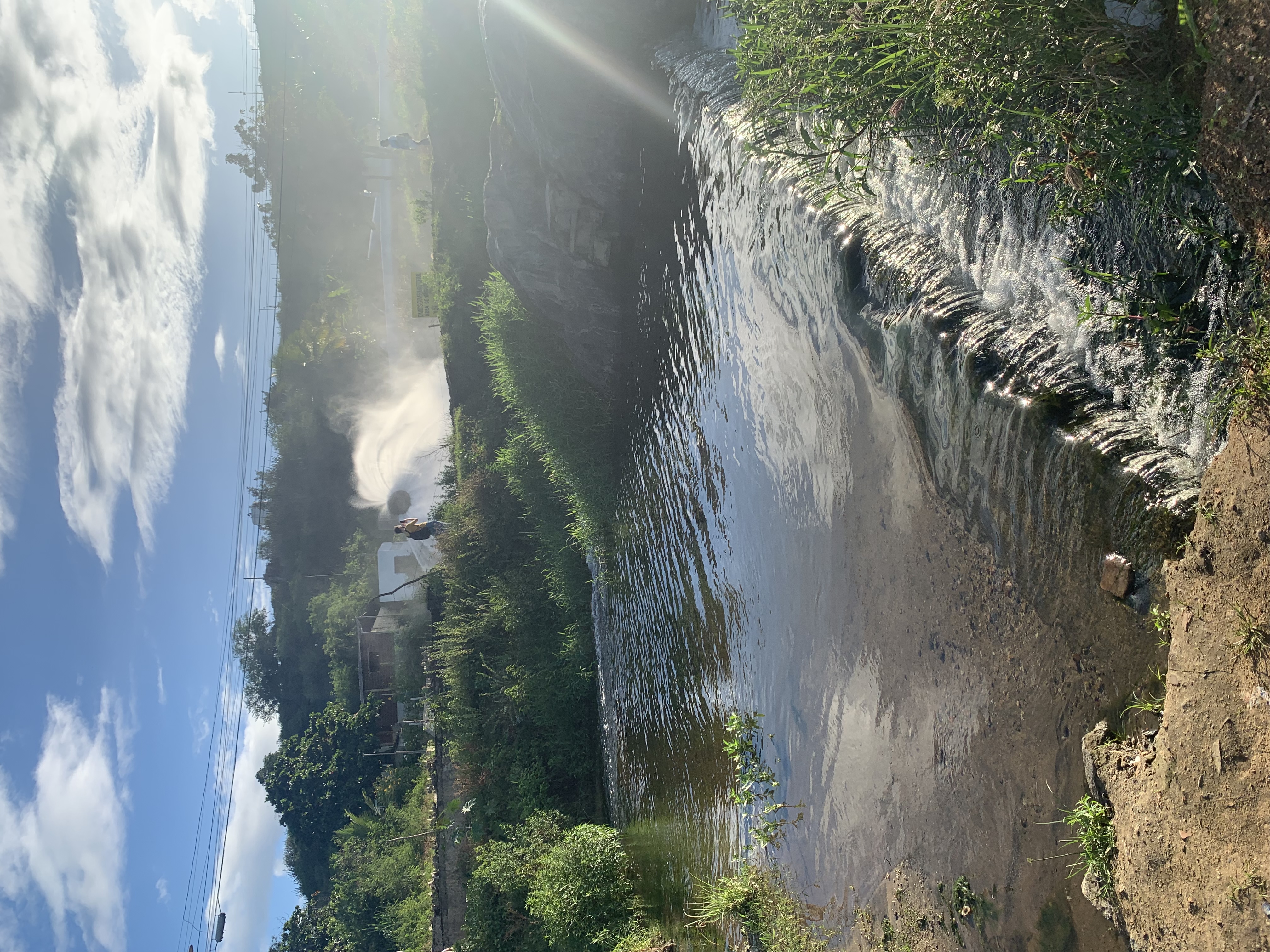 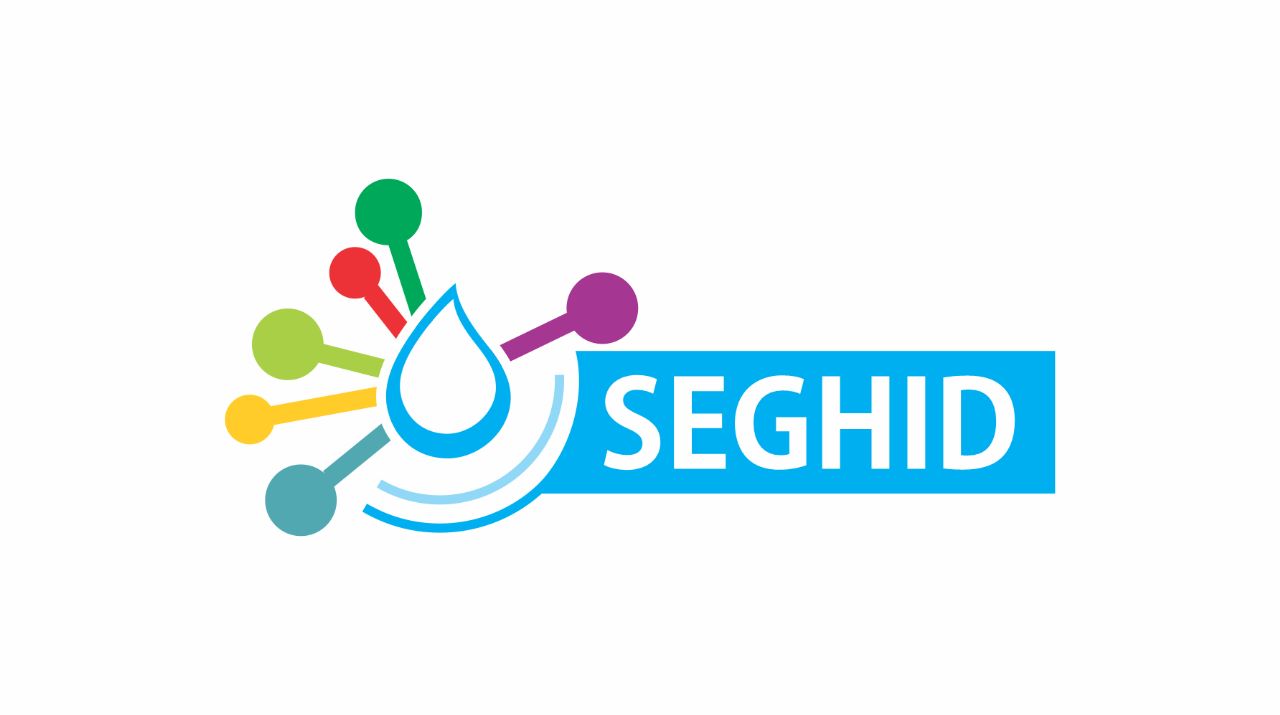 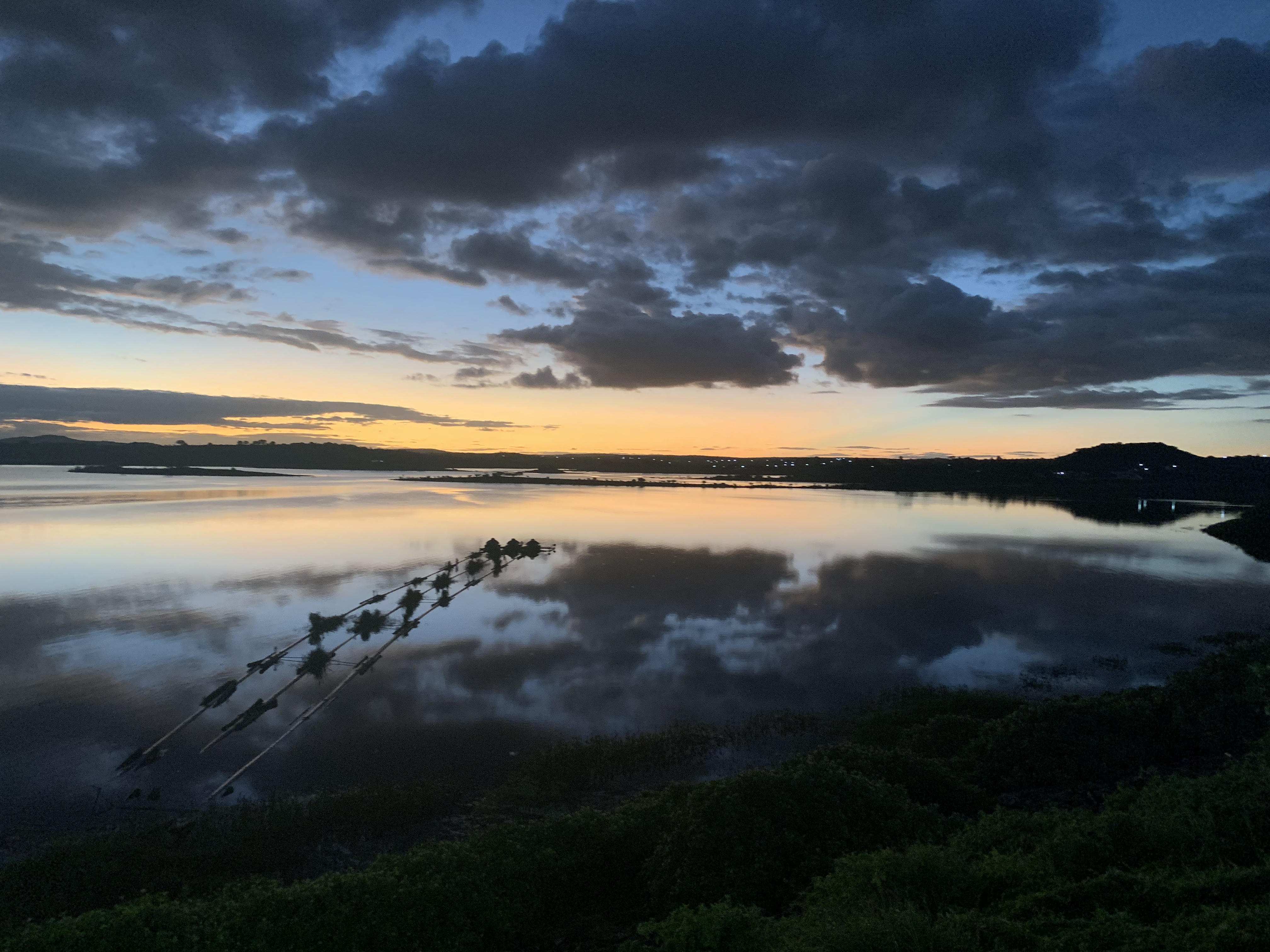 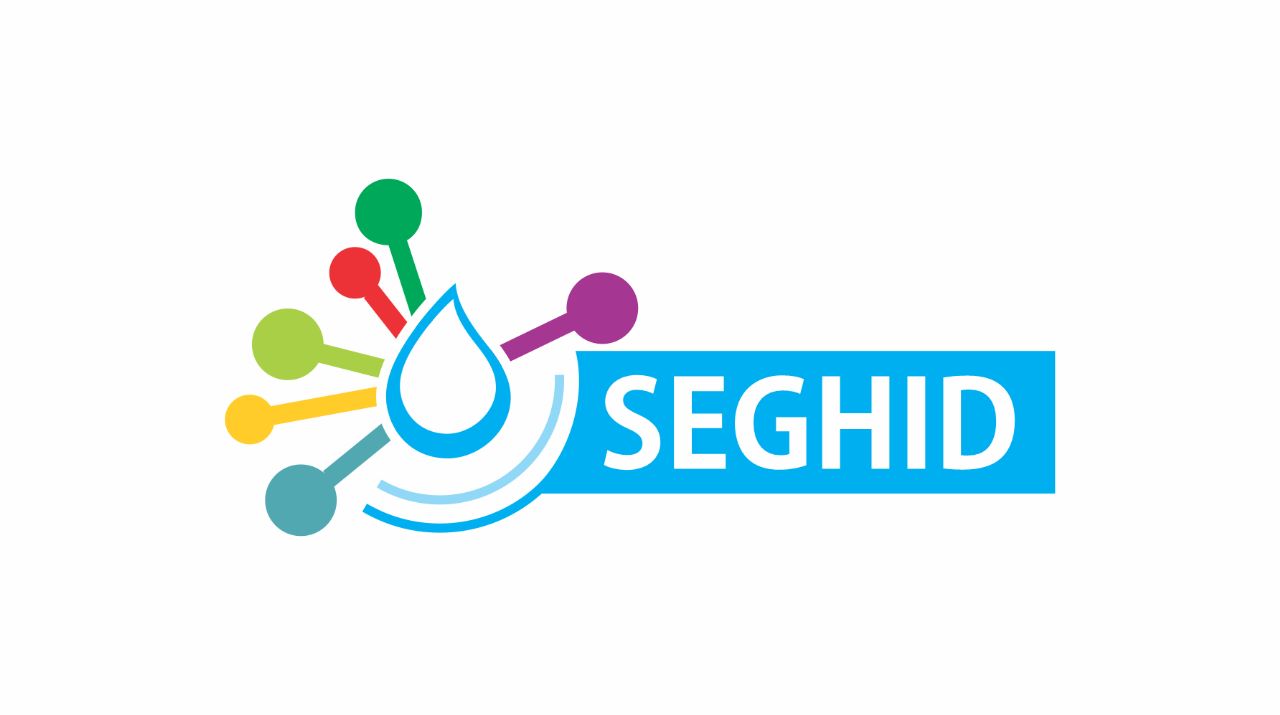 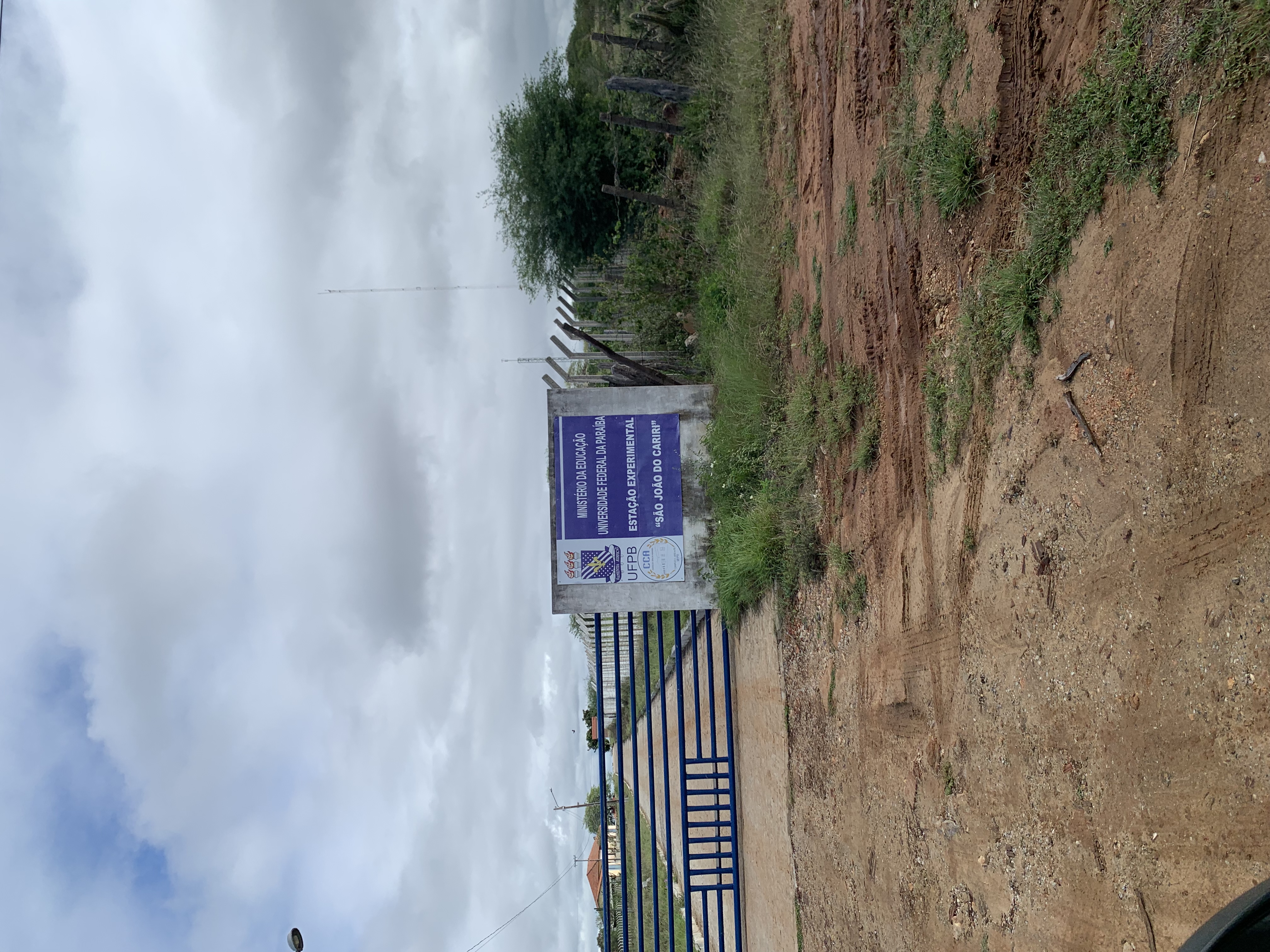 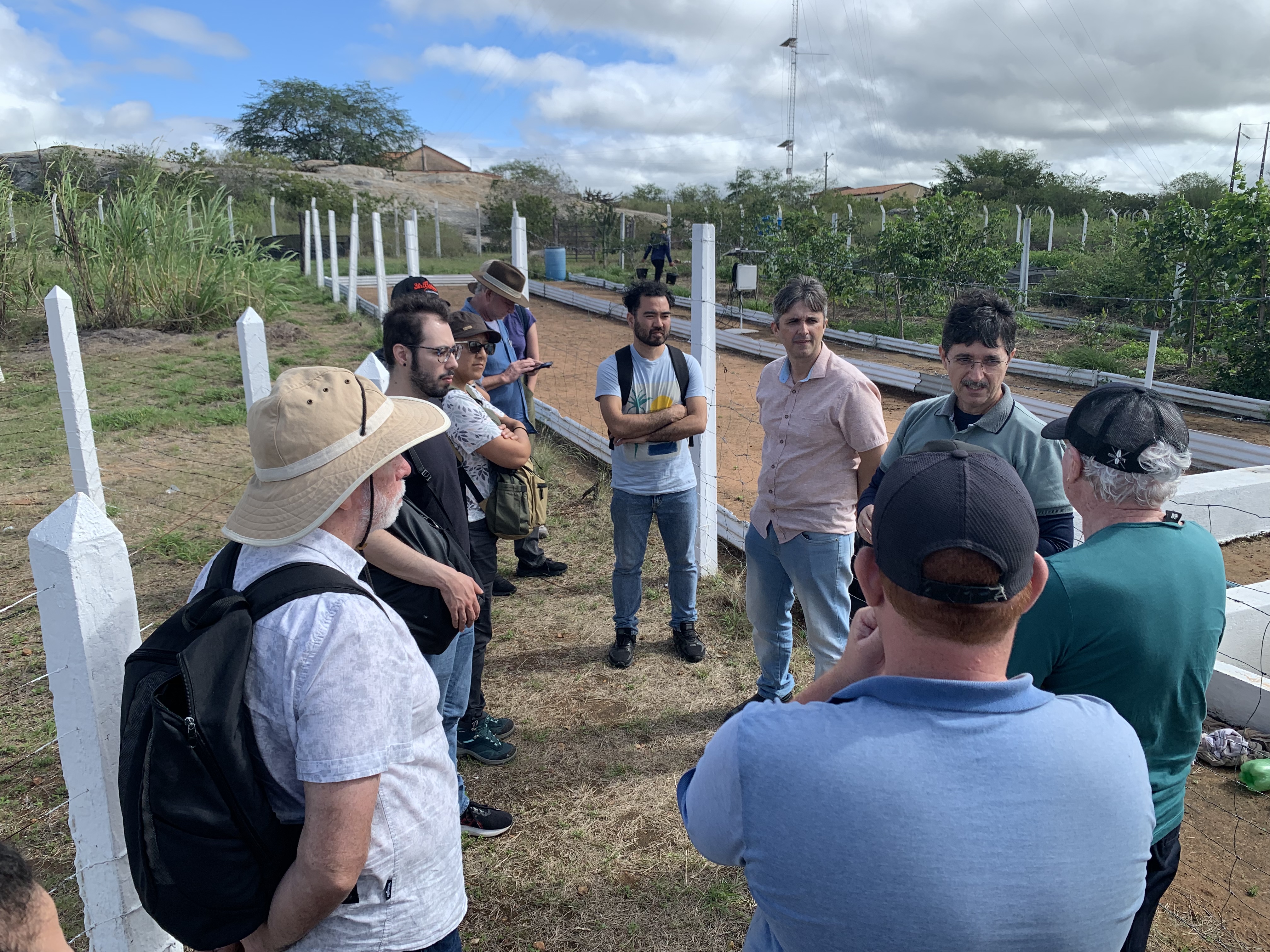 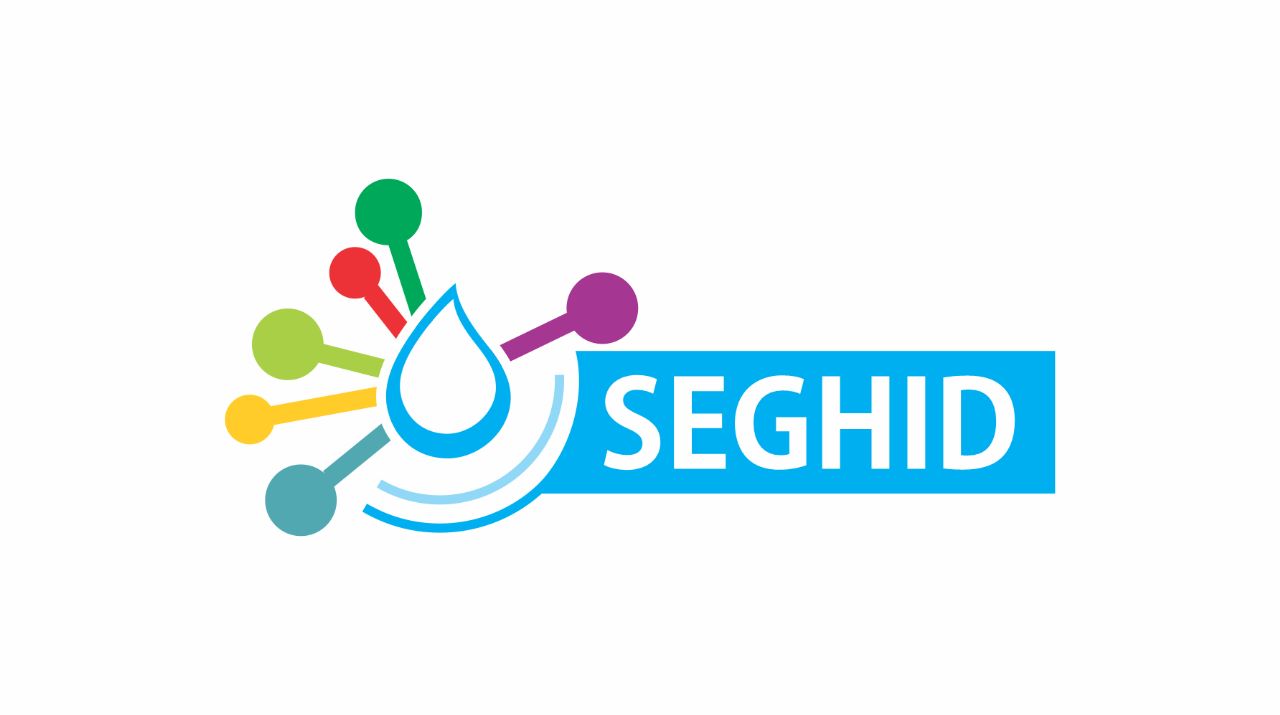 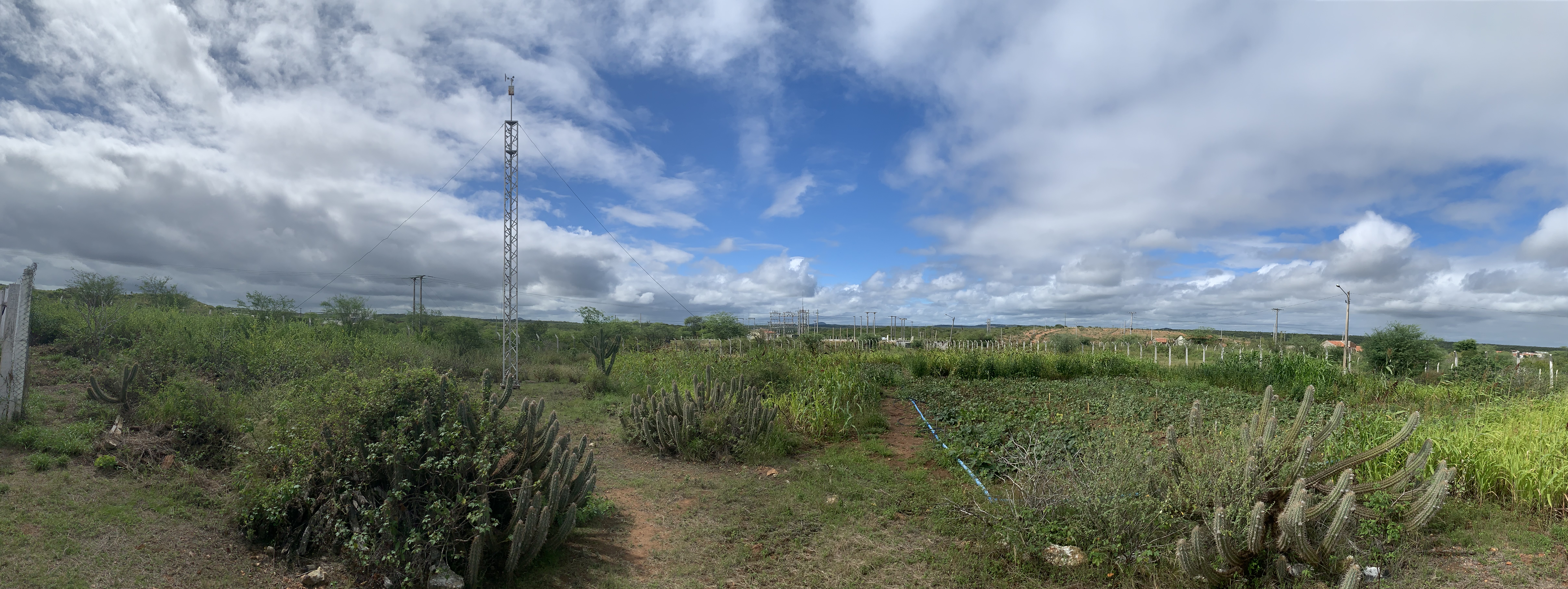 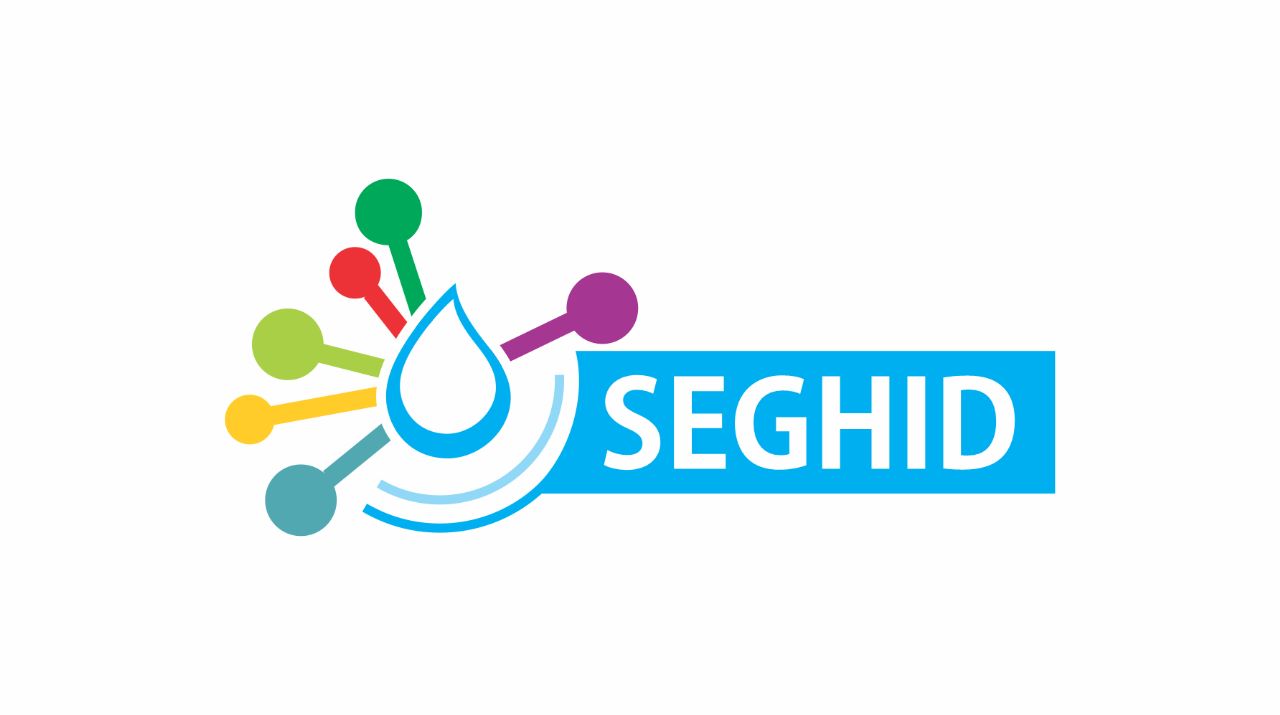 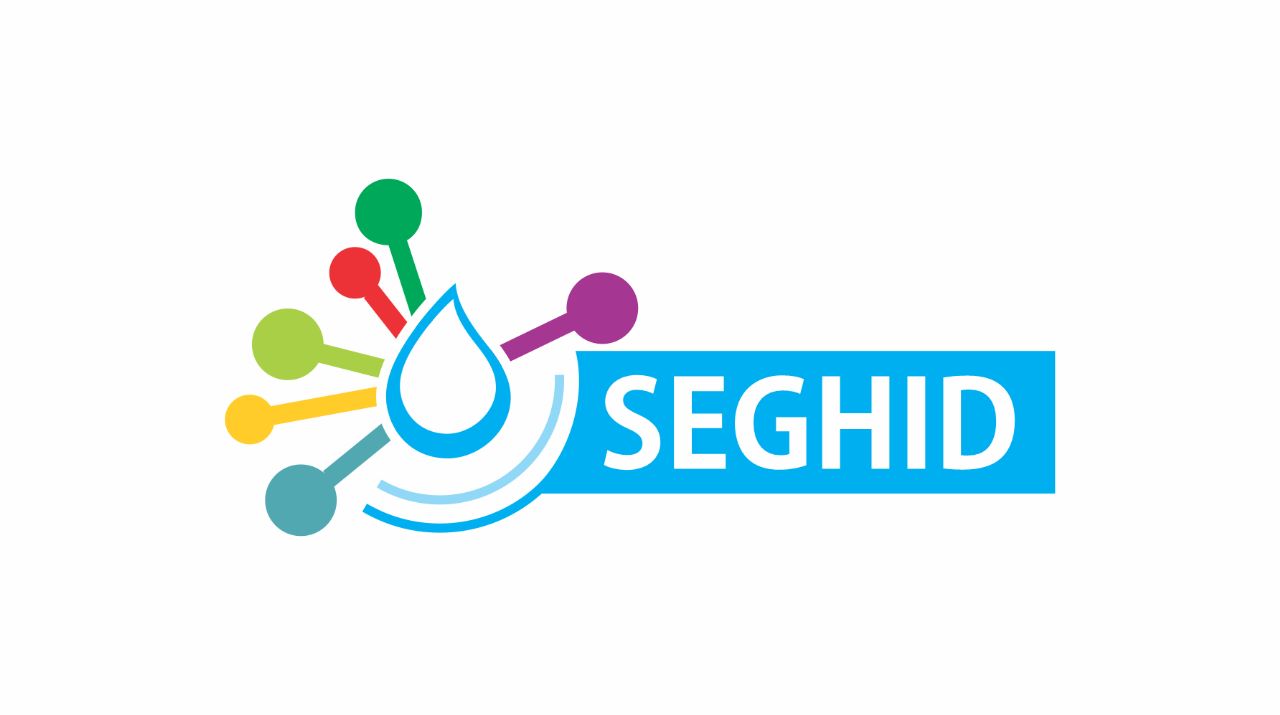 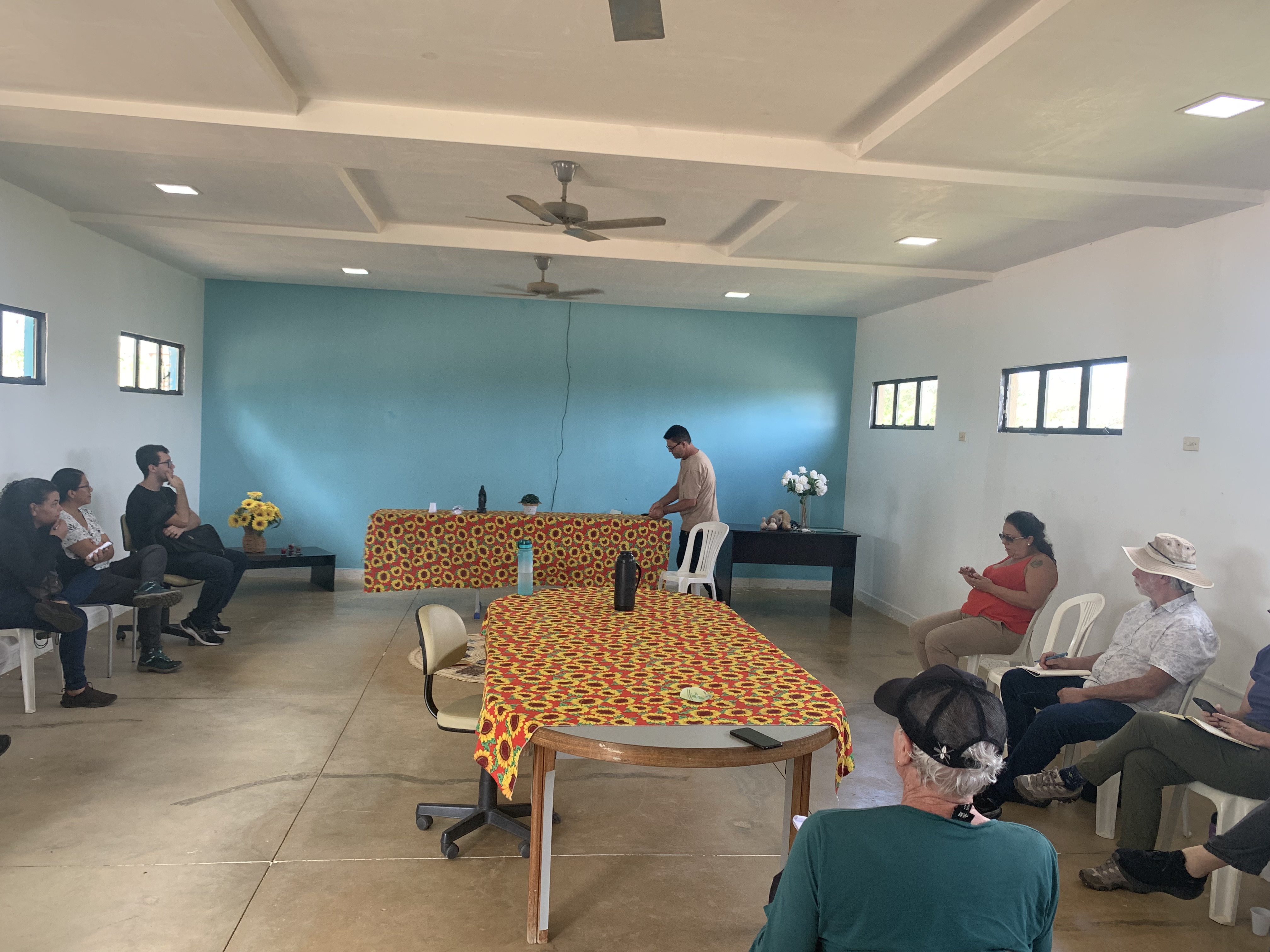 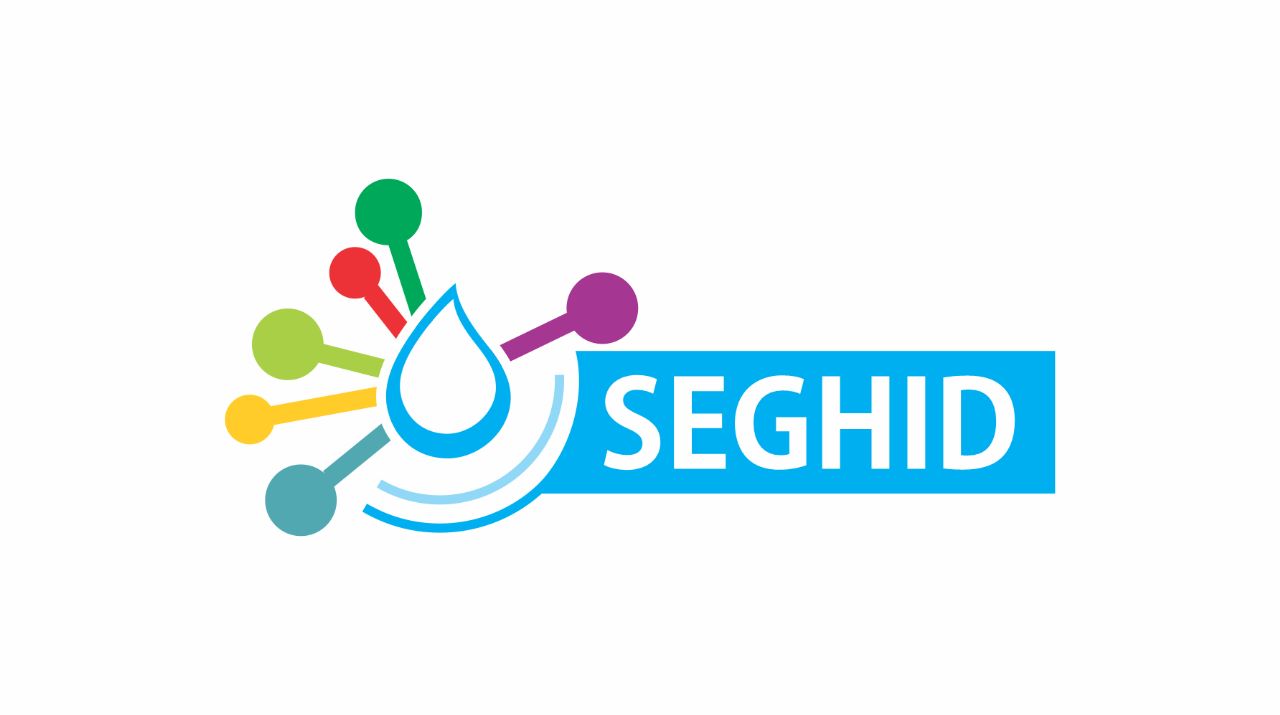 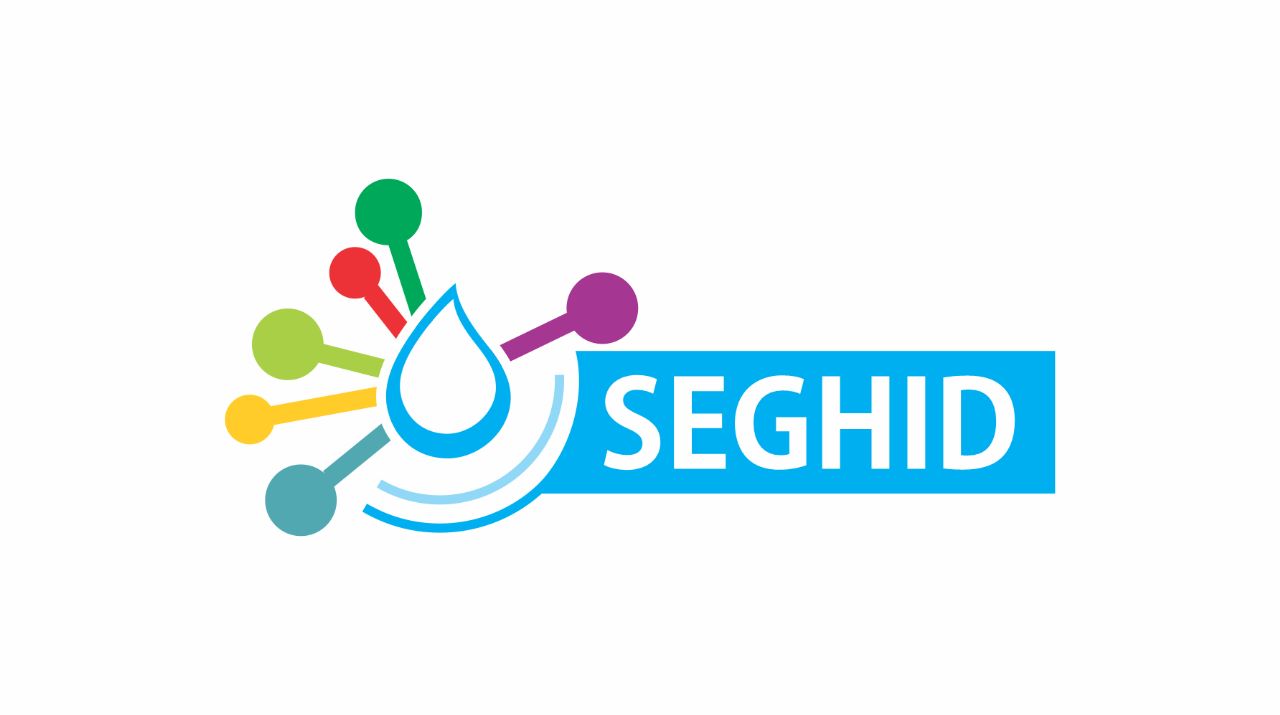 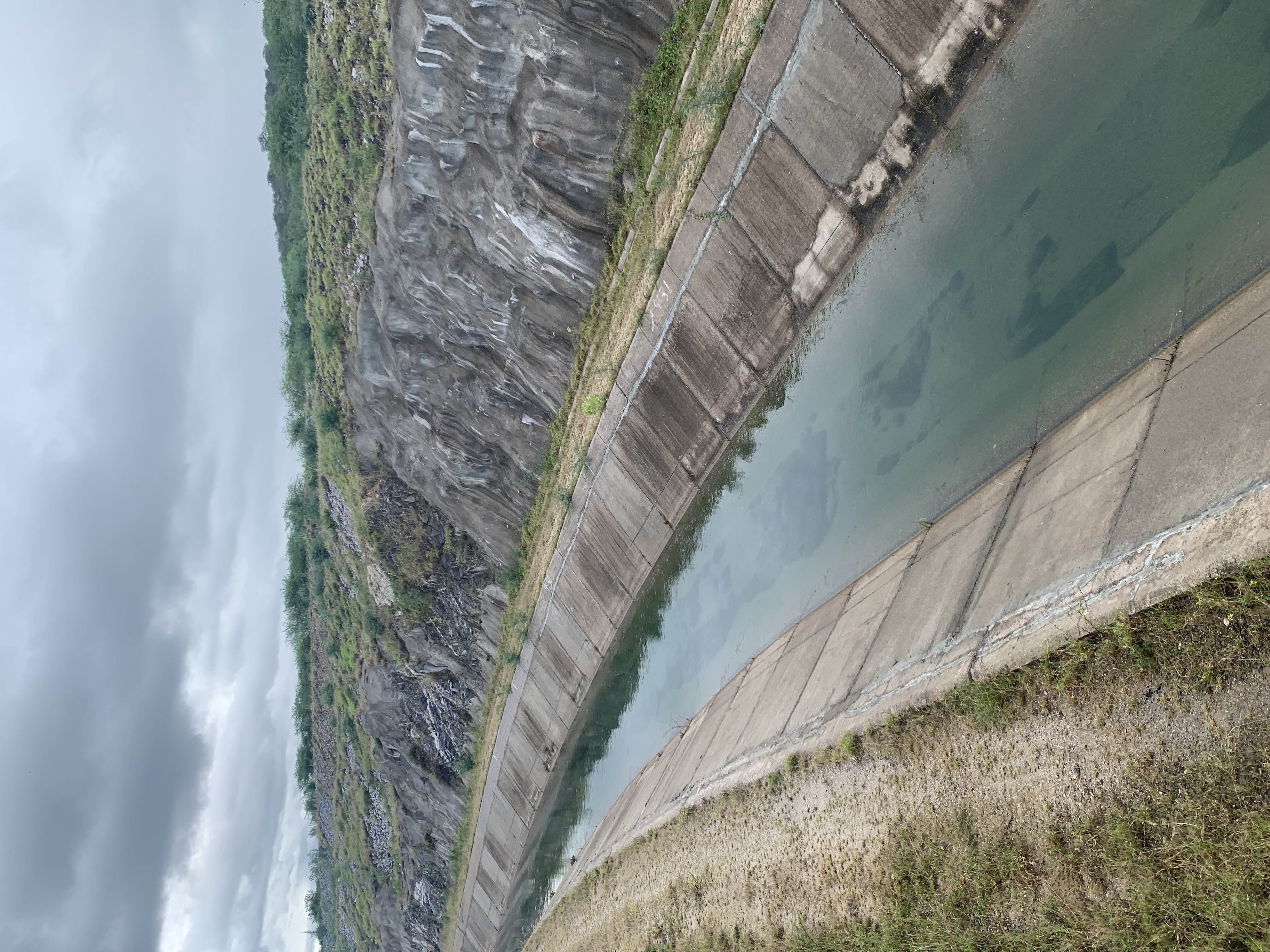 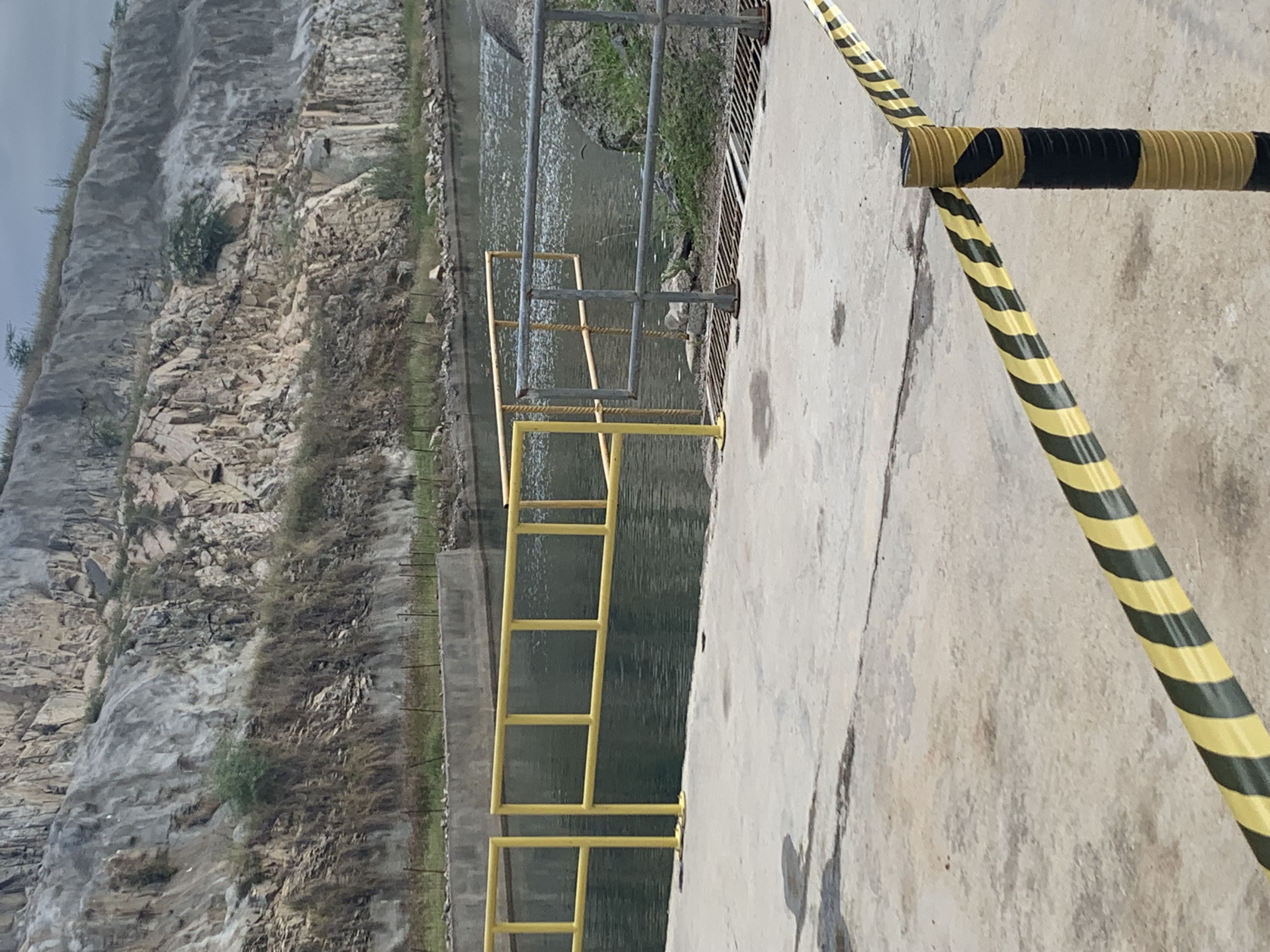 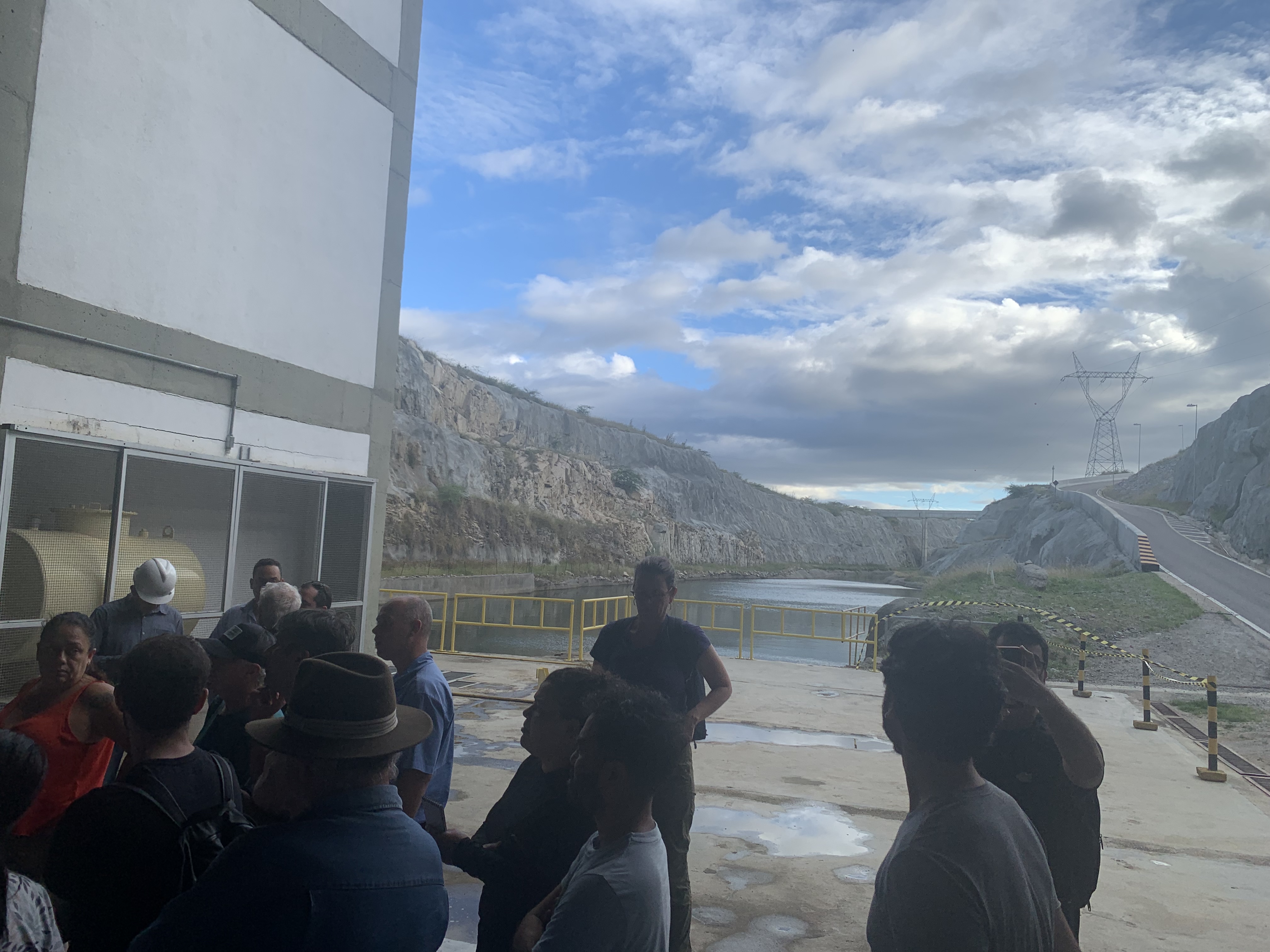 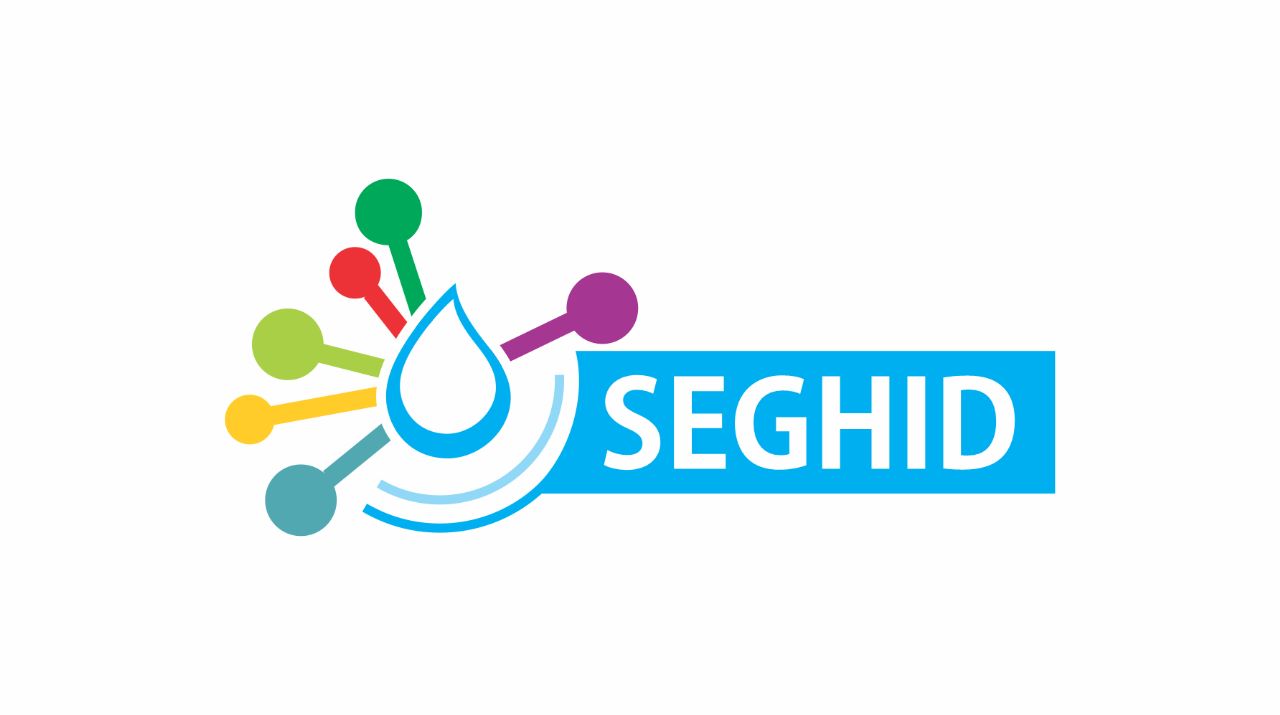 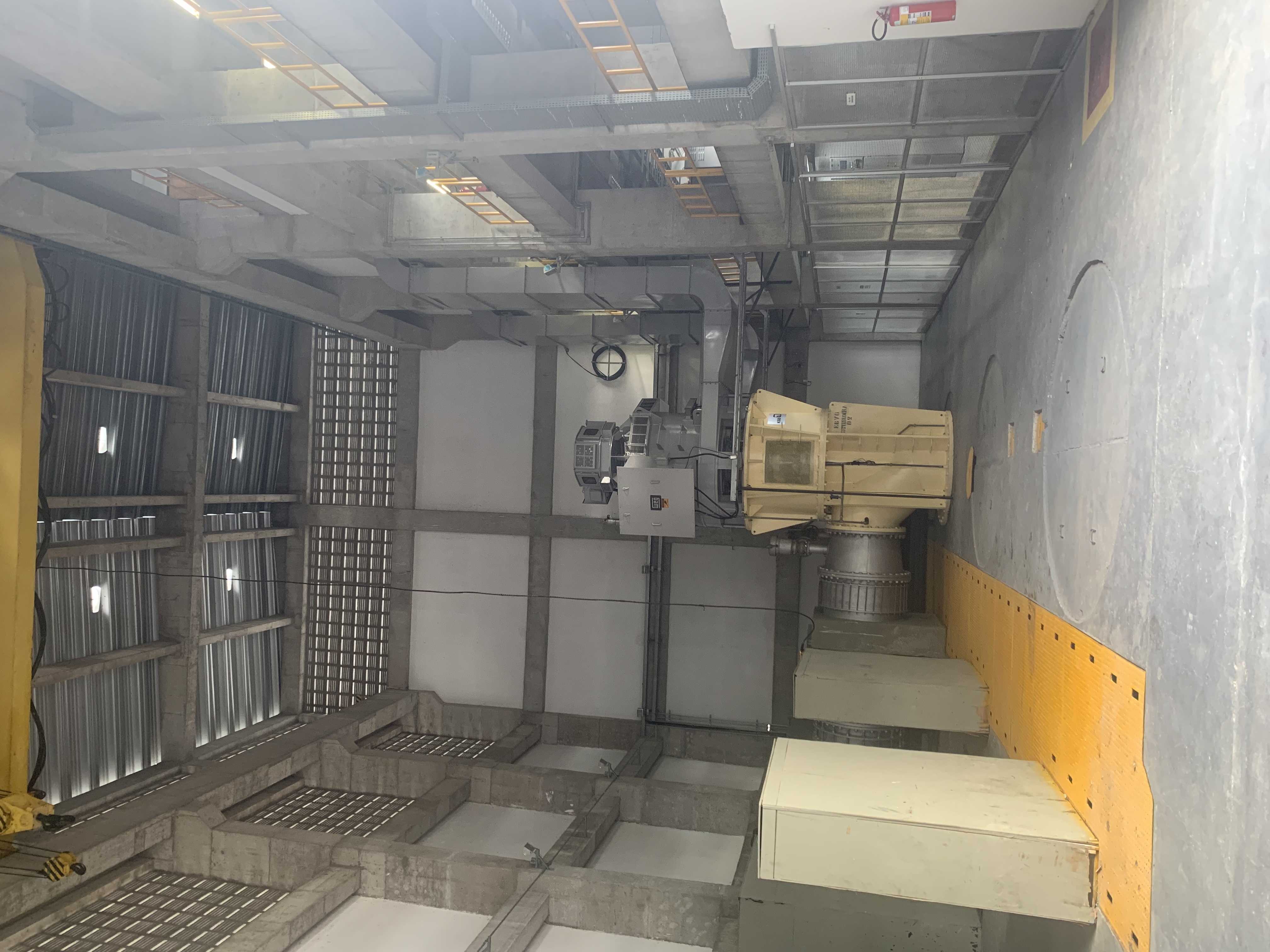 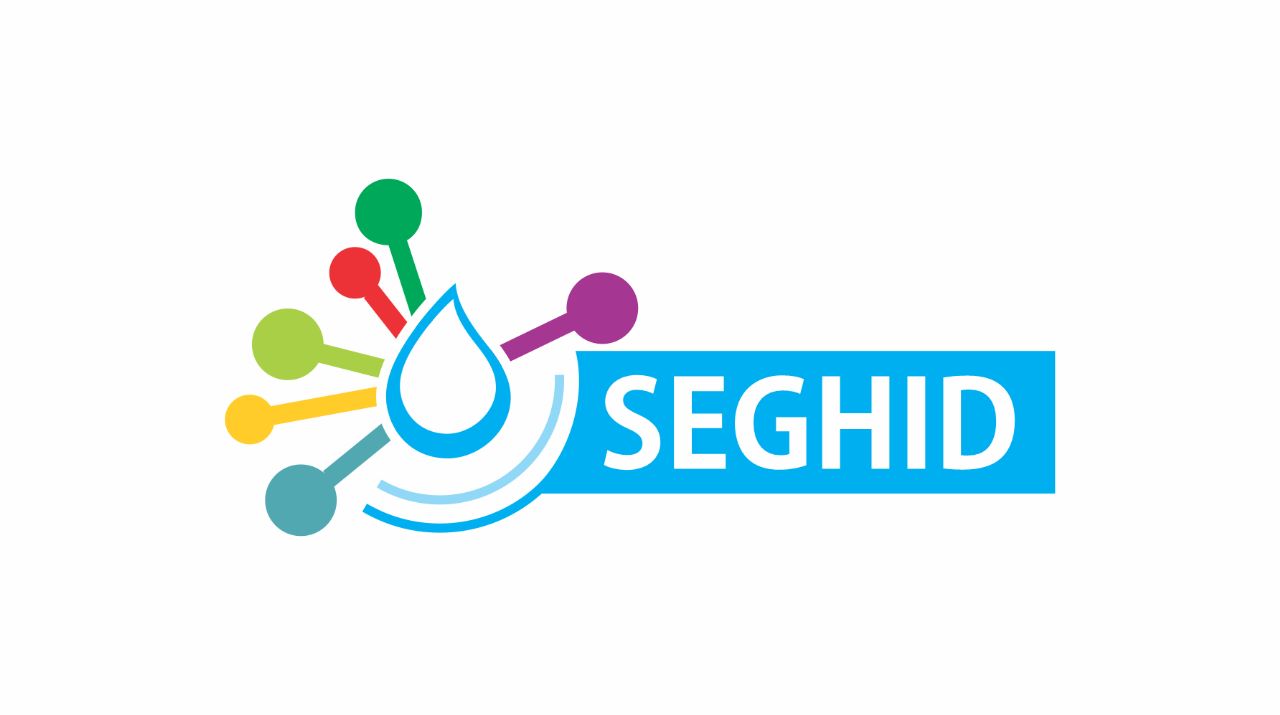 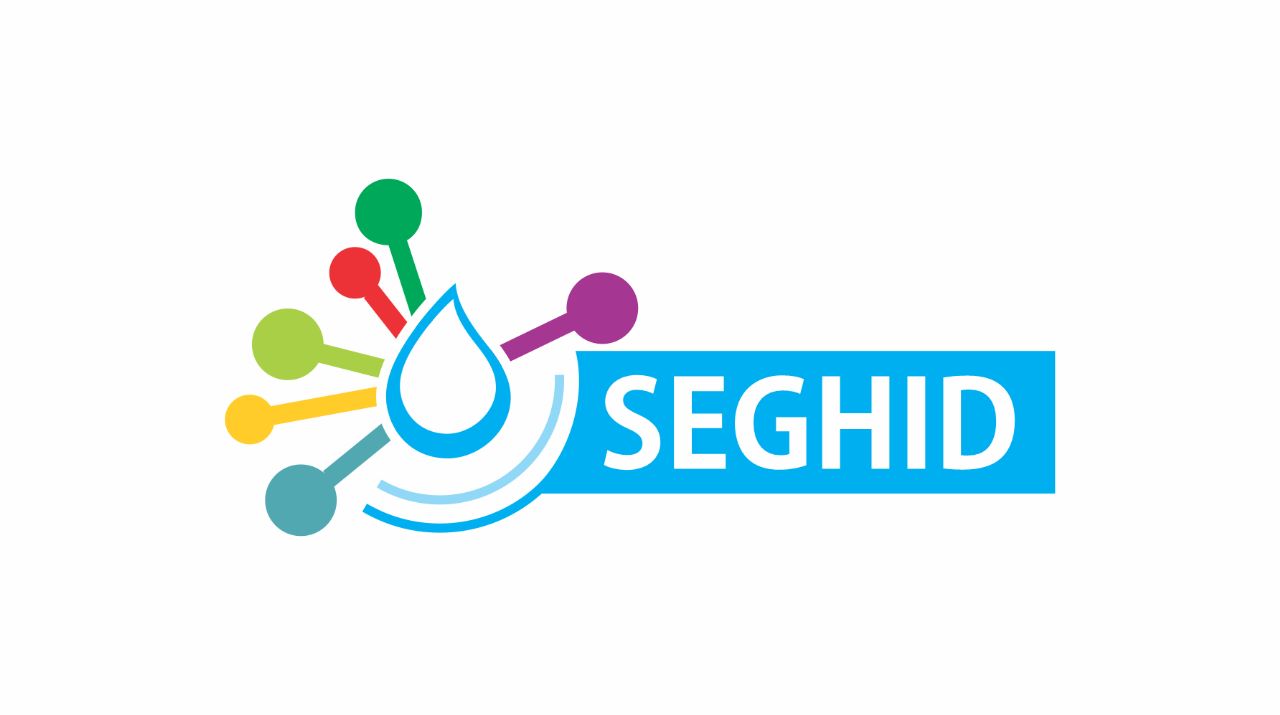 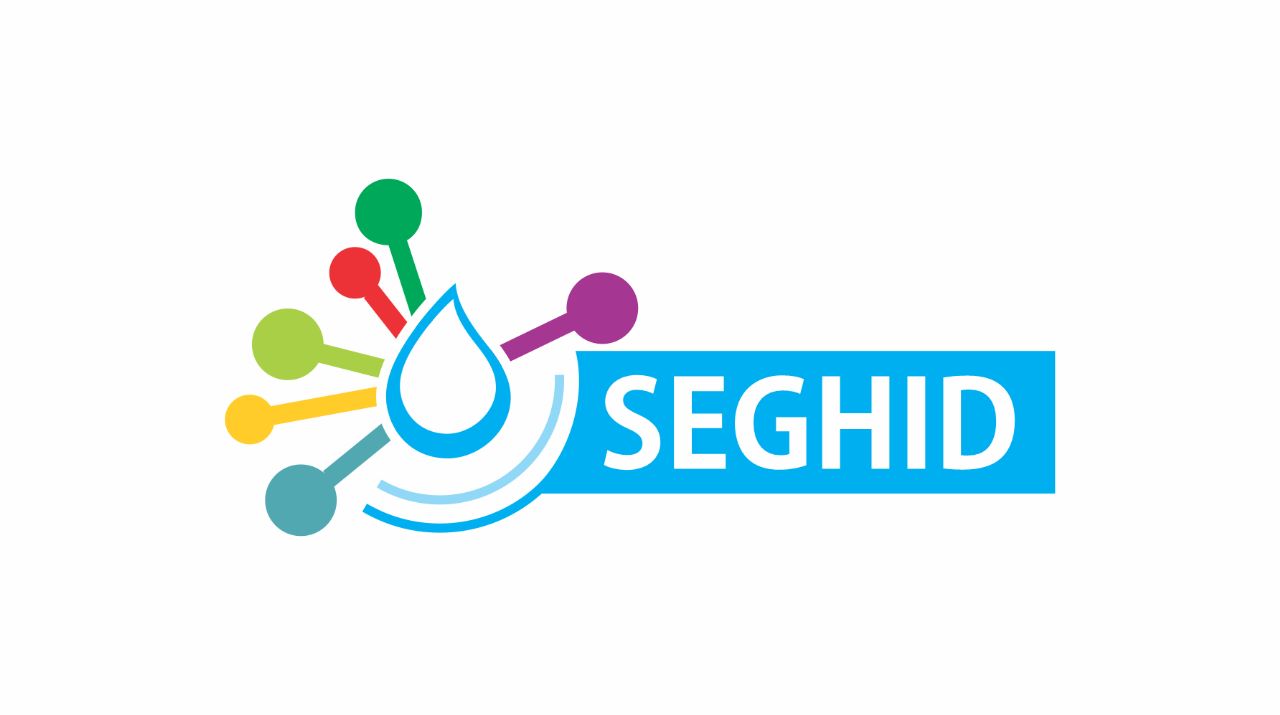 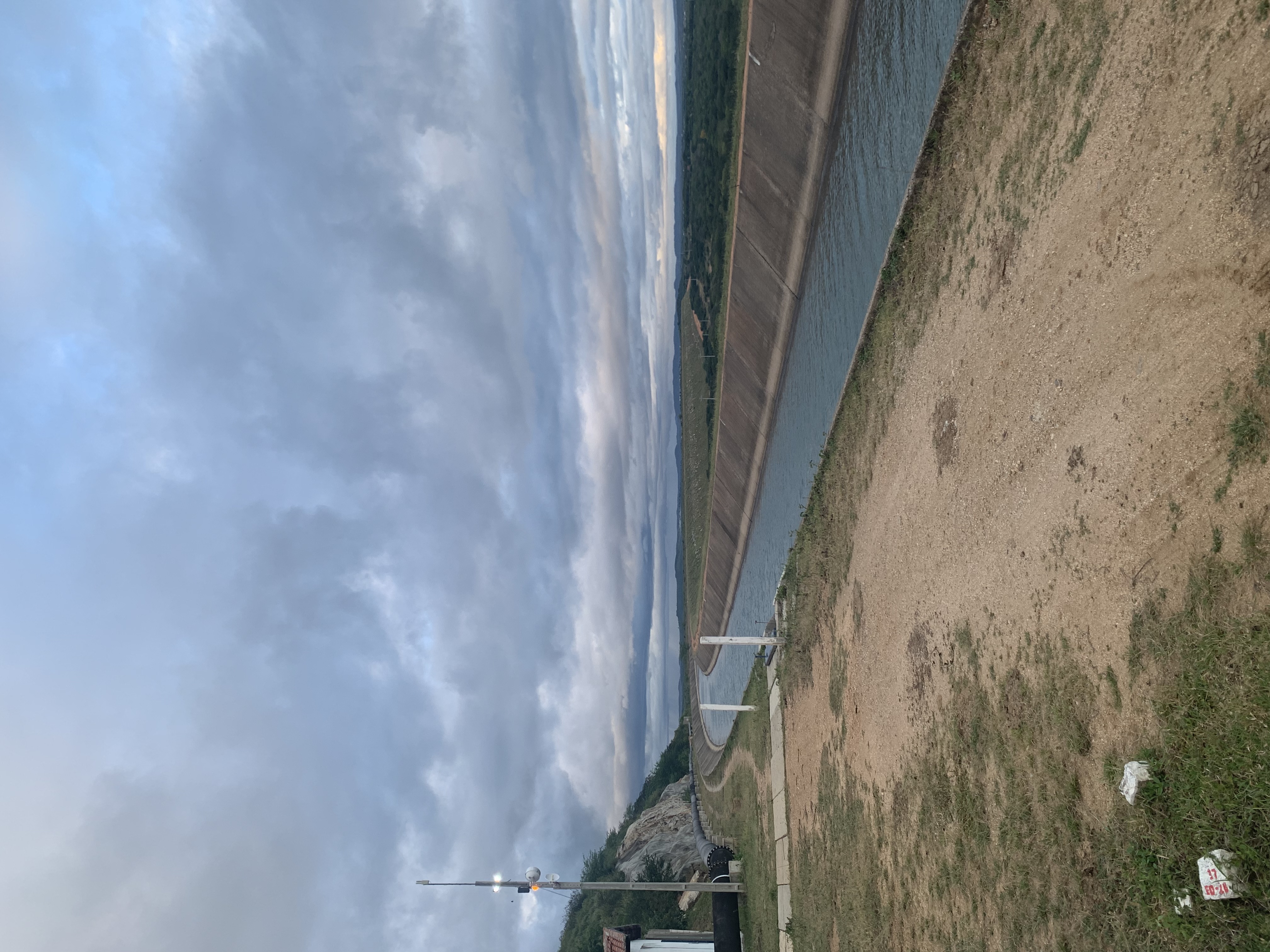 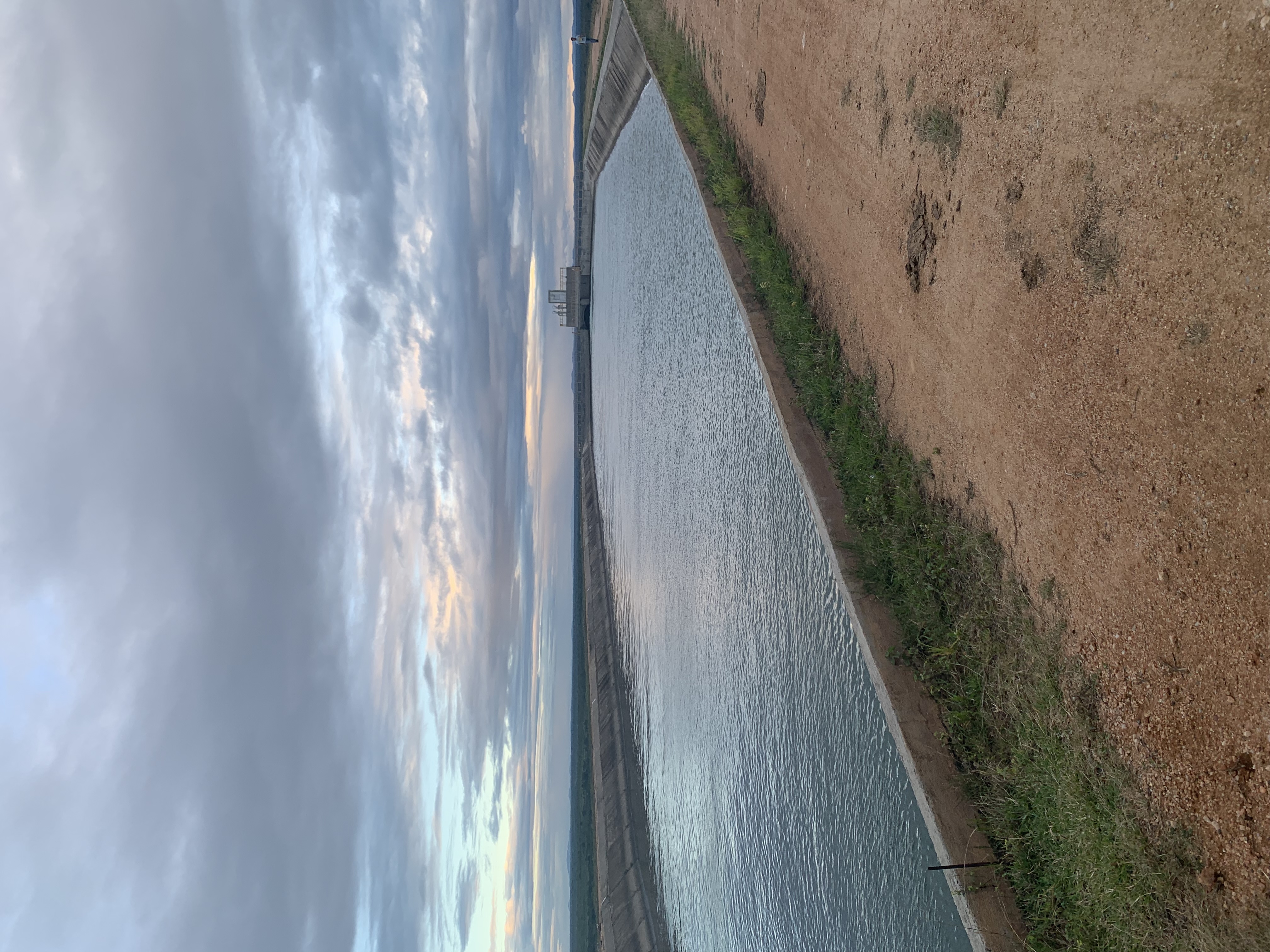 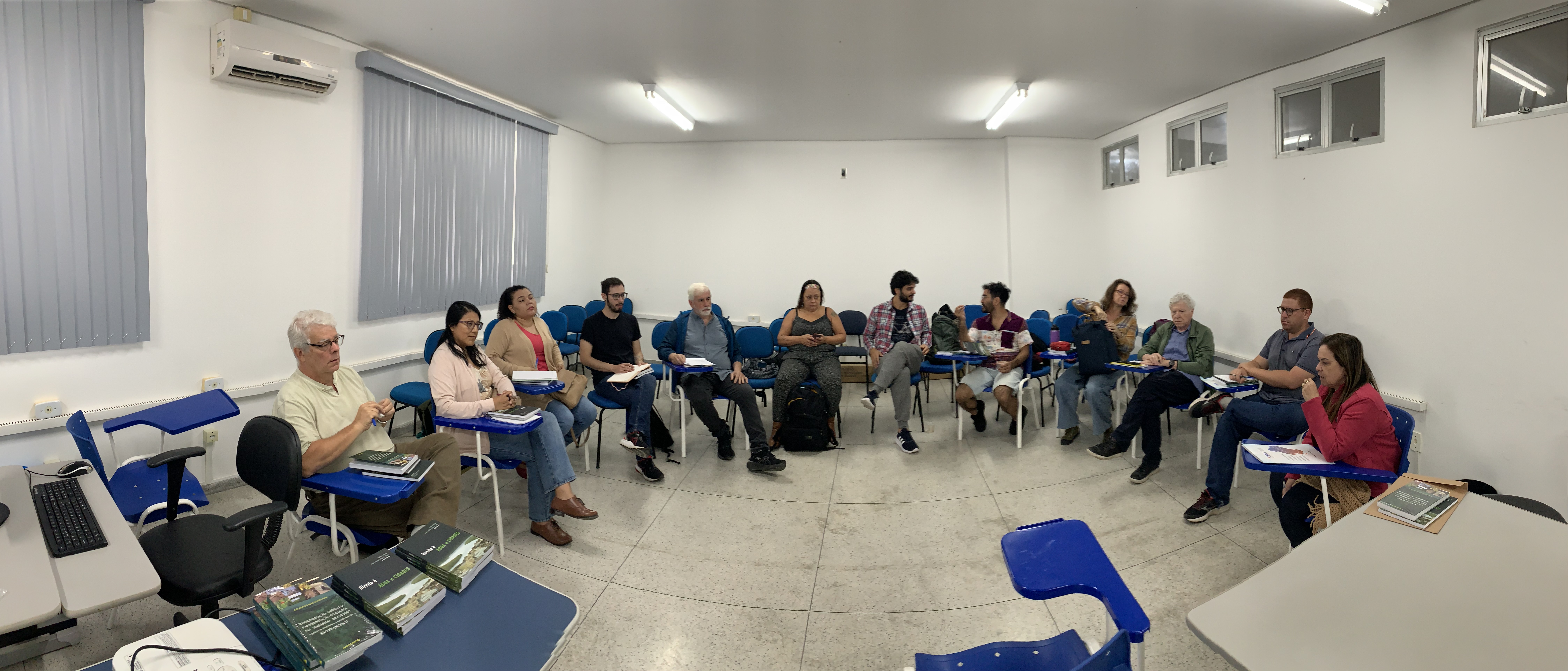 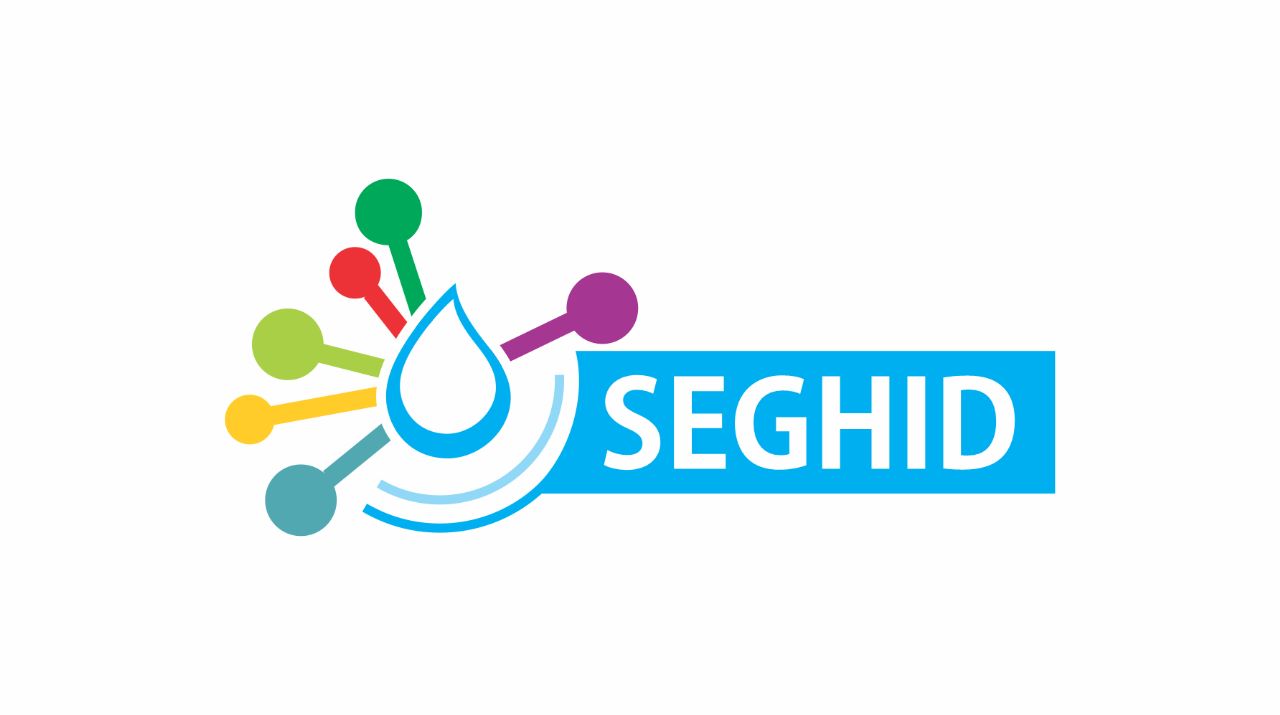